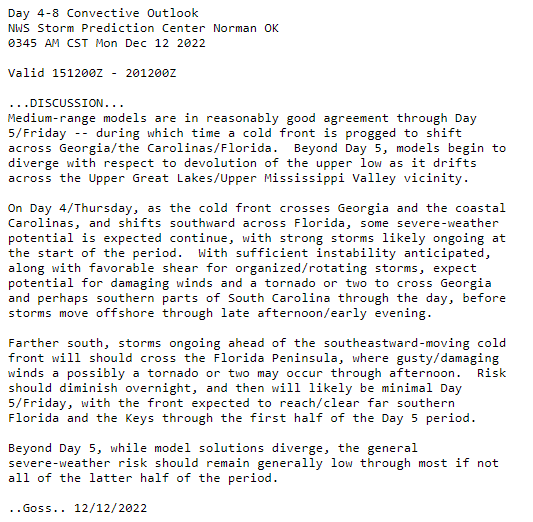 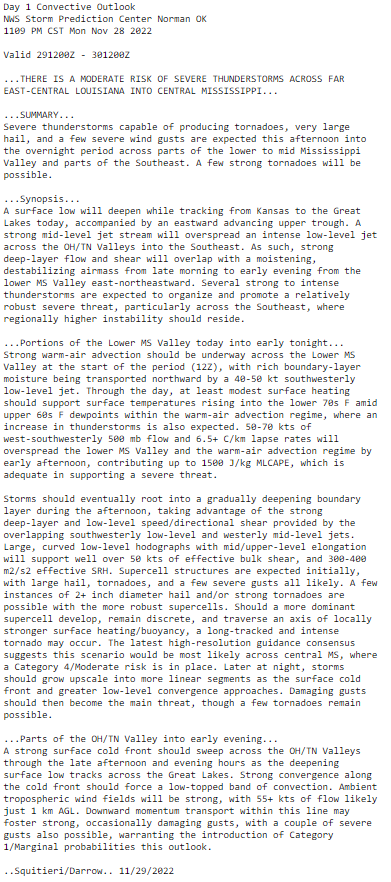 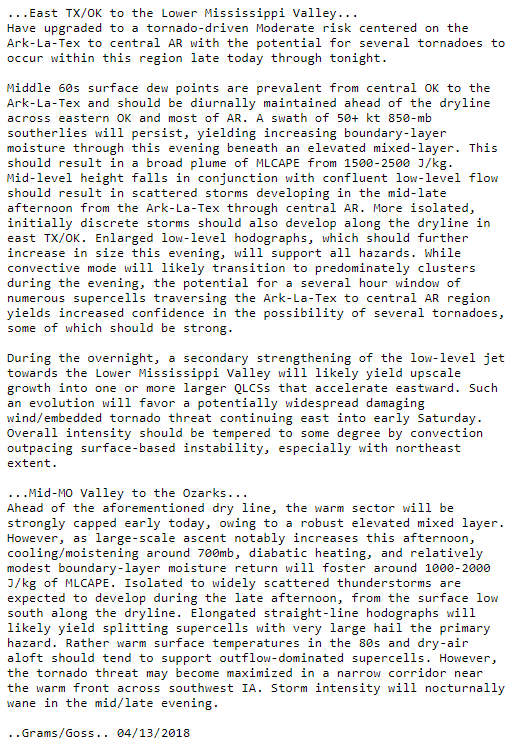 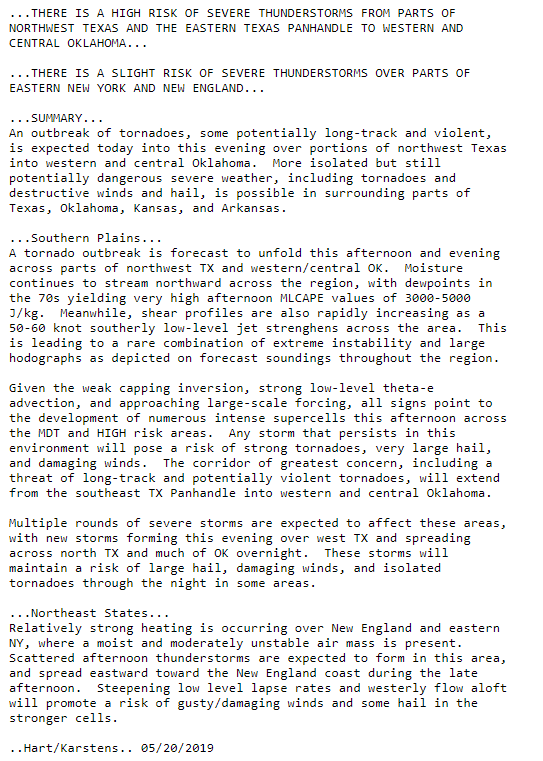 Writing Forecast Discussions
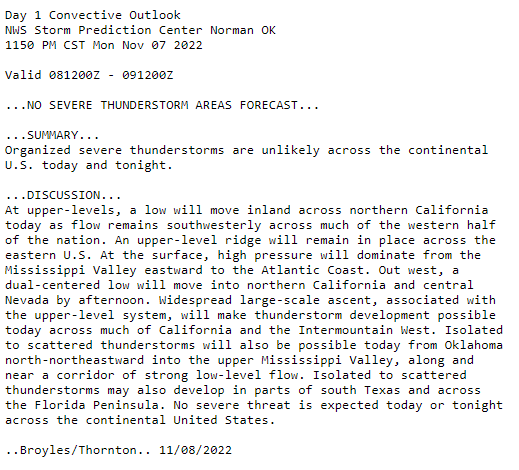 Forecast Journals
Your task: 
Use observations and short/long range models to create a series of SPC-style Day 1 convective outlooks. 

Each journal will have three parts: 
An SPC-style outlook graphic (categorical only, no individual hazards required)
A Day 1 forecast discussion. 
Post event verification and discussion

Your forecast journal will NOT be graded on forecast accuracy, but WILL be graded on: 
Meteorological concepts and consistency
Incorporation of various observation networks (no model-only forecasts)
Spelling and grammar

Please see the online rubric for further instructions and expectations.
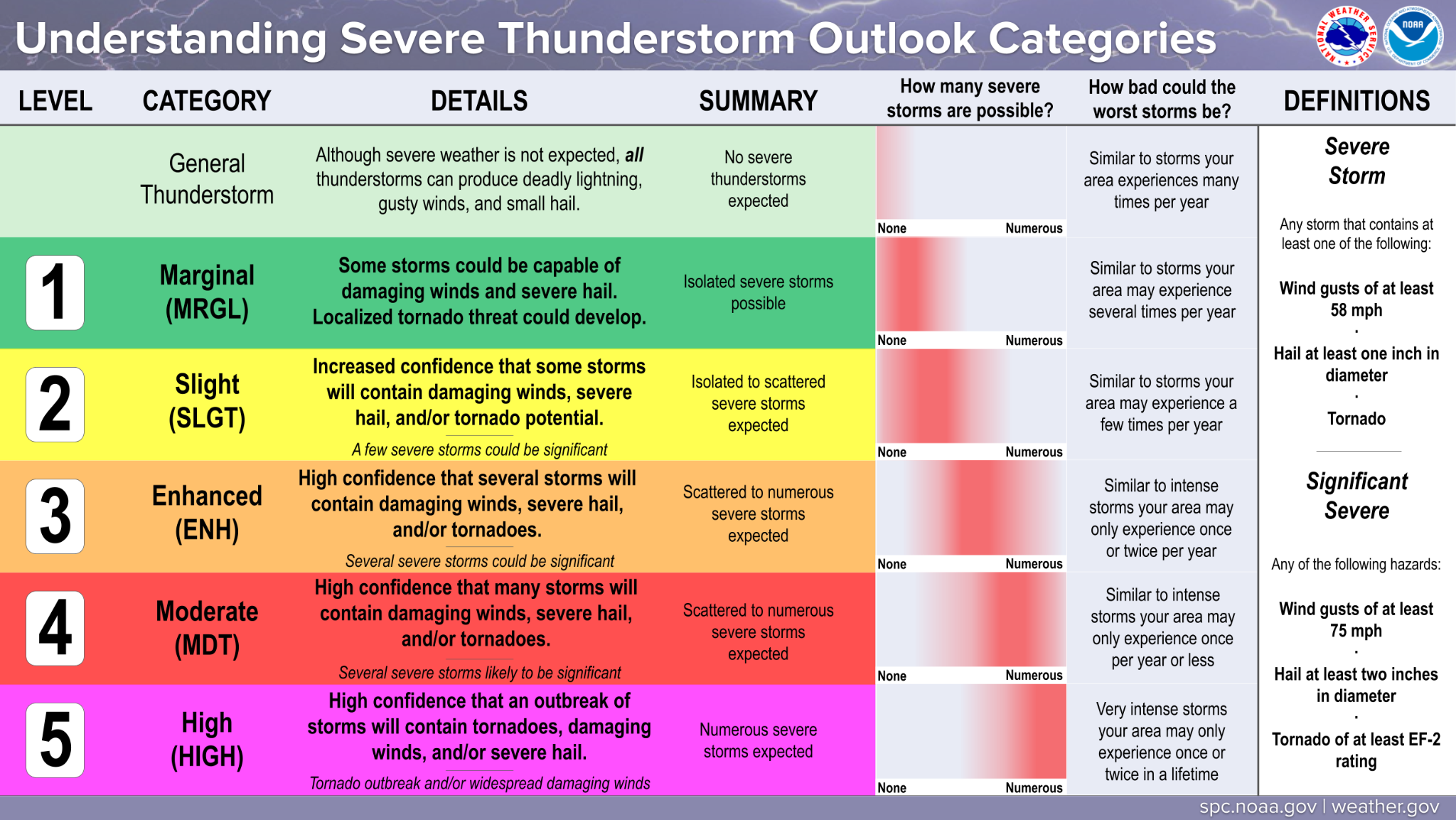 There are so many graphics 
these days…

Why do we still bother with forecast discussions?
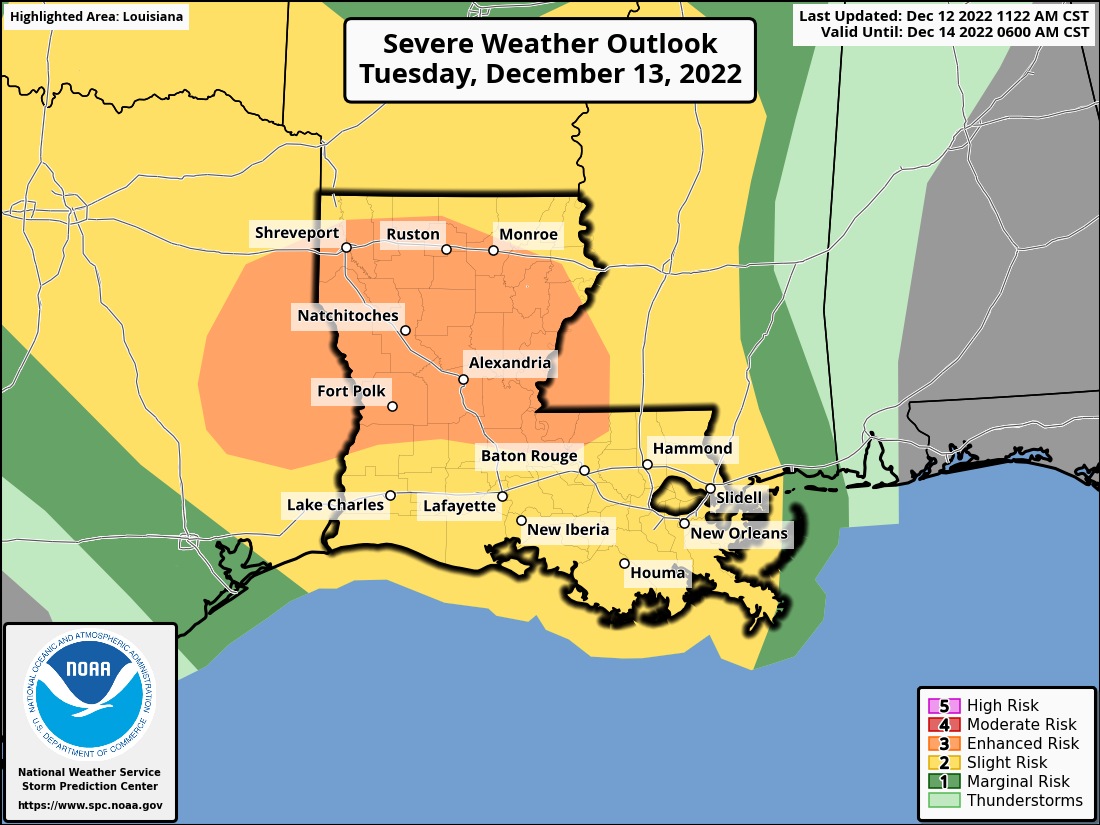 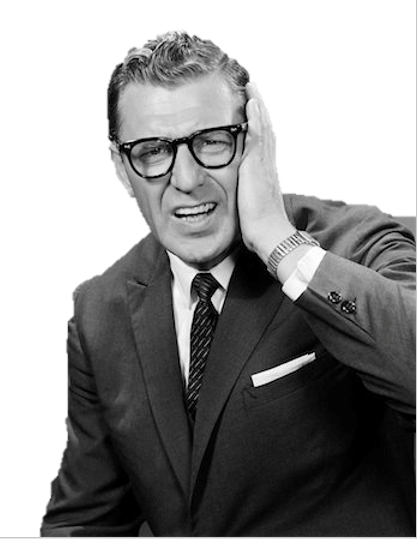 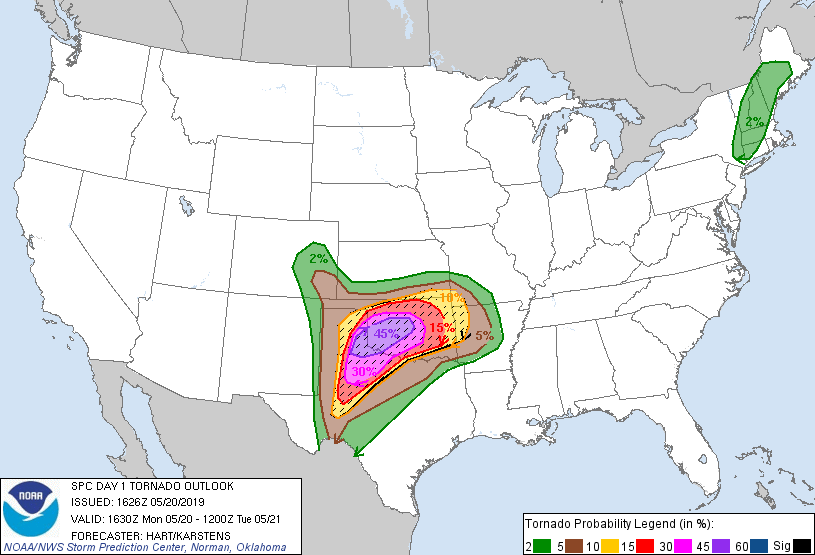 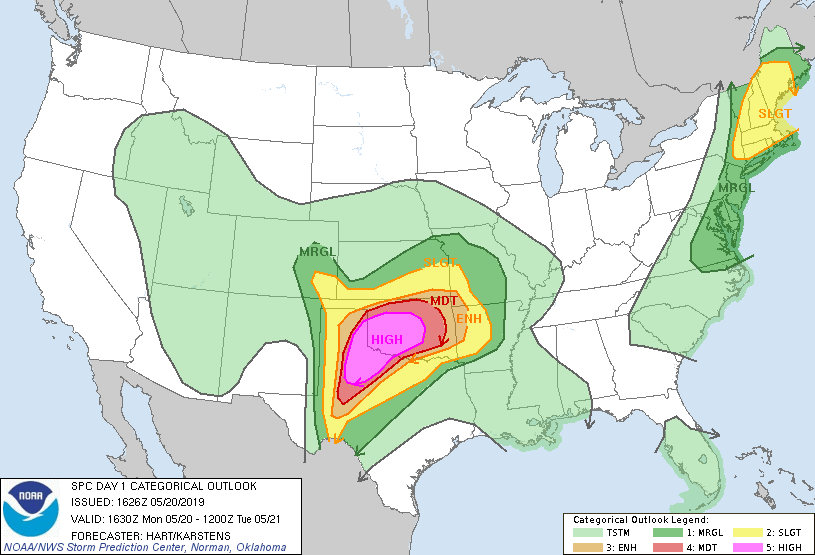 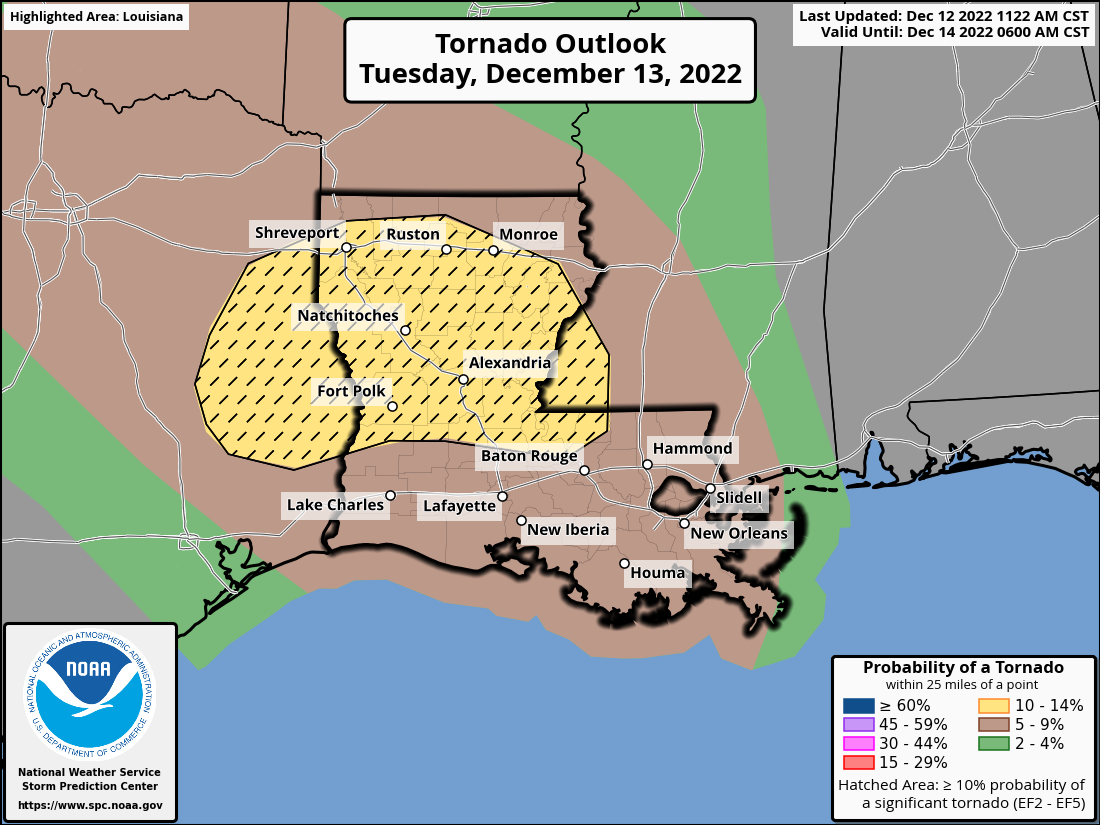 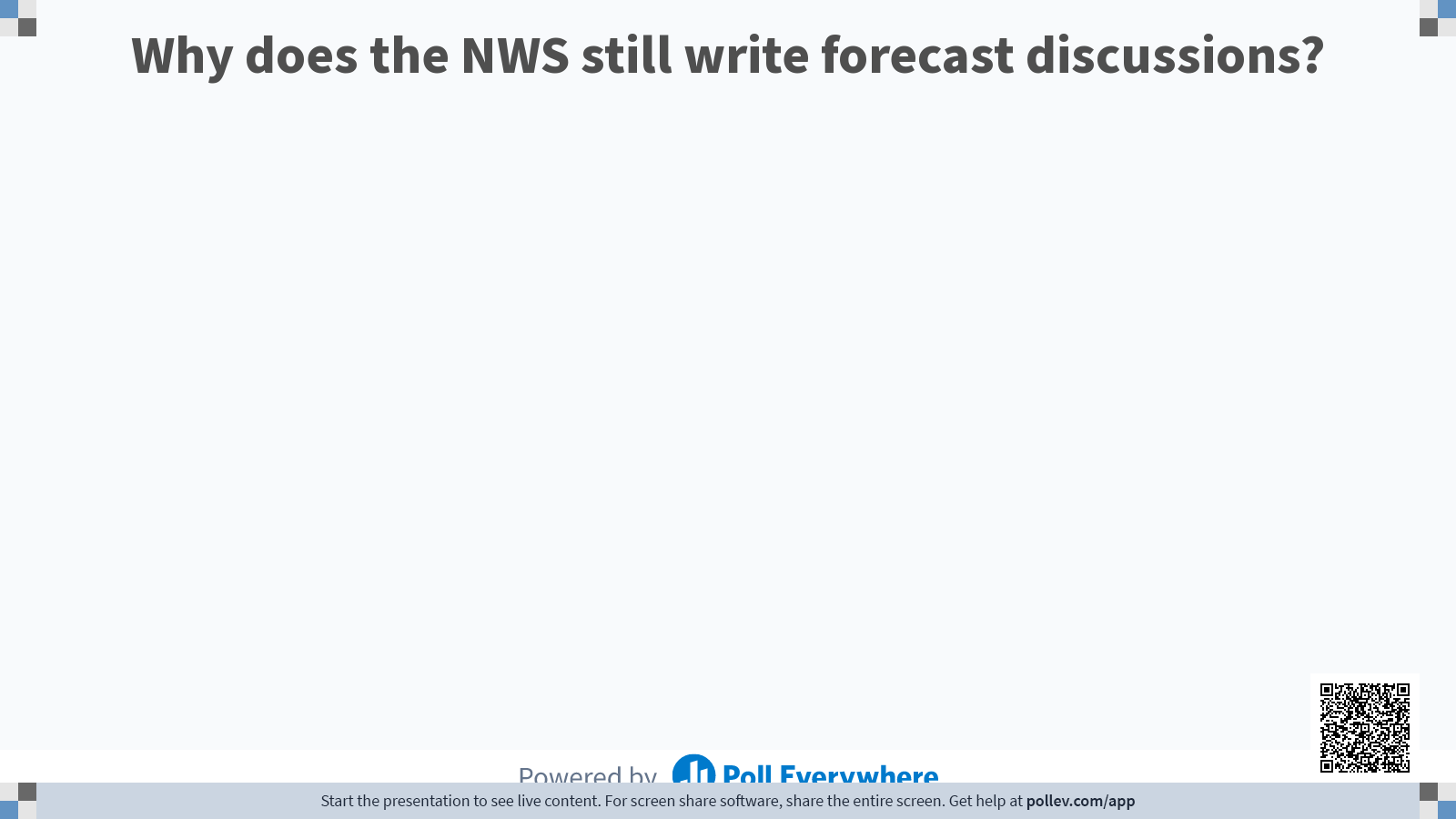 Graphics are great, but they can’t convey all of the forecast information
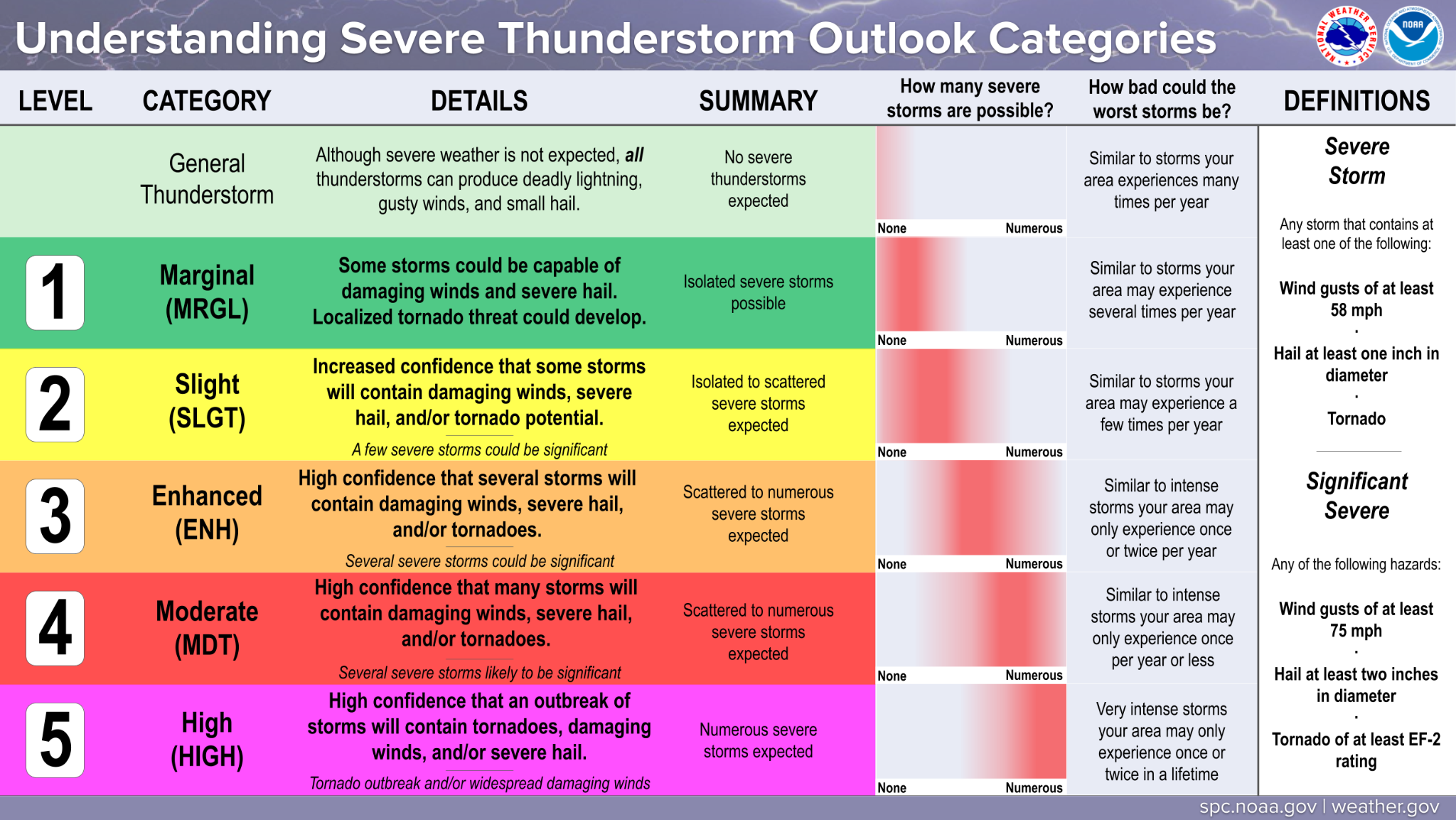 All of this text is needed to just explain the SPC Convective Outlook Graphic. 

We can’t expect the public to know these details or the nuance of each forecast. 

This nuance is best conveyed via the forecast discussion.
The most important concept:

Know your audience
Writing for other meteorologists: 
WHAT
WHERE
WHEN 
WHY
CONFIDENCE
POTENTIAL IMPACTS
Writing for decision makers and/or public: 
WHAT
WHERE
WHEN 
WHY
CONFIDENCE
POTENTIAL IMPACTS
Gives mets the scientific information they need to craft their local message to public/partners.
Allows decision makers and the public to make informed decisions and take action. They don’t necessarily care about “why” an event is occurring.
[Speaker Notes: Think about tornado warnings: The public does not need to know why a tornado is occurring, all they need to know is that a tornado is occurring, where it is, when it will arrive at their house, etc…]
The most important concept:

Know your audience
Note: In this class we’re going to focus on the “WHY” to help build our intuition of severe weather forecasting.
Writing for other meteorologists: 
WHAT
WHERE
WHEN 
WHY
CONFIDENCE
POTENTIAL IMPACTS
Writing for decision makers and/or public: 
WHAT
WHERE
WHEN 
WHY
CONFIDENCE
POTENTIAL IMPACTS
Gives mets the scientific information they need to craft their local message to public/partners.
Allows decision makers and the public to make informed decisions and take action. They don’t necessarily care about “why” an event is occurring.
[Speaker Notes: Think about tornado warnings: The public does not need to know why a tornado is occurring, all they need to know is that a tornado is occurring, where it is, when it will arrive at their house, etc…]
Anatomy of a Forecast Discussion
Summaries the main/most important point of the discussion. Ask yourself “If people take one thing away from my discussion, what is it?”

Example: “Strong to severe thunderstorms are possible after 3 PM today for central Oklahoma.”
Summary/Bottom Line Up Front
Discusses main synoptic features and how they should evolve over the forecast period. Example: “The surface low is forecast to deepen as it moves east into AR.”
Synopsis/Feature Identification
Goes into more regional-focused detail regarding the severe weather potential. Discusses how the convective environment should evolve, convective modes, trends, main hazards, etc...
Detailed Forecast Information
Conveys confidence in the forecast outlined above. Should include the most likely scenario as well as best/worst case potential outcomes and conditional risks. 

Example: “A severe storm or two is possible if convection can initiate along the dryline before sunset.”
Confidence Communication
Anatomy of a Forecast Discussion
...THERE IS AN ENHANCED RISK OF SEVERE THUNDERSTORMS ACROSS PARTS OF
   THE MID MISSISSIPPI VALLEY...

   ...SUMMARY...
   Scattered severe thunderstorms should develop across the Mid
   Mississippi Valley late Sunday afternoon. Hail, wind, and some
   threat for a few tornadoes will spread toward central Illinois
   during the evening hours.

   ...Mid Mississippi Valley...

   Late-evening model guidance suggests upper ridge will build across
   the southern Plains and strengthen during the day1 period. This
   feature will force a notable short-wave trough currently located
   over WY to top the ridge over eastern SD/NE around 18z before it
   turns southeast and digs toward the OH Valley by 19/12z. As a
   result, broad height rises will be noted across much of the
   western/central US during the first half of the period.

   Early this morning, thunderstorm clusters continue across southern
   IA with more isolated activity into eastern KS. This activity is
   likely being sustained by a focused LLJ that should move little over
   the next 36hr, aside from veering toward central IL Sunday evening.
   Remnants of this convection are expected to be ongoing at the
   beginning of the period from southeast IA into central IL. Latest
   guidance suggests weakening is likely after sunrise, though it may
   not completely dissipate as it propagates southeast. While
   marginally severe hail/wind could occur with this early-period
   convection, the primary concern for more significant severe will
   occur later in the afternoon/evening as influence of the
   aforementioned short wave approaches.

   Strong boundary-layer heating is forecast once again across KS where
   surface temperatures may approach 100F in the central part of the
   state. Readings into the low-mid 90s are possible across northwest
   MO. If this occurs convective temperatures may be breached around
   22z. There is some concern that isolated convection could develop
   along the boundary shortly after peak heating but large-scale
   forcing will not be particularly focused before sunset. However, as
   the short wave digs southeast, scattered convection will likely
   develop near the boundary over central IA. Forecast soundings favor
   supercells, which should mature and dig east-southeast toward a very
   unstable air mass with MUCAPE in excess of 4000 J/kg. Very steep
   lapse rates and favorably forced/sheared environment suggest very
   large hail with the stronger storms. Additionally, while these
   updrafts may be slightly elevated, low-level shear appears favorable
   for some risk of tornadoes. Latest HREF guidance supports this
   scenario with a cluster of supercells evolving over IA and growing
   upscale as they spread toward central IL during the late evening.
   Damaging winds may also occur, especially if storm mergers and
   bow-type features evolve.
Summaries the main/most important point of the discussion. Ask yourself “If people take one thing away from my discussion, what is it?”

Example: “Strong to severe thunderstorms are possible after 3 PM today for central Oklahoma.”
Example discussion from
06Z Day 1 Sept 18, 2022
Summary/Bottom Line Up Front
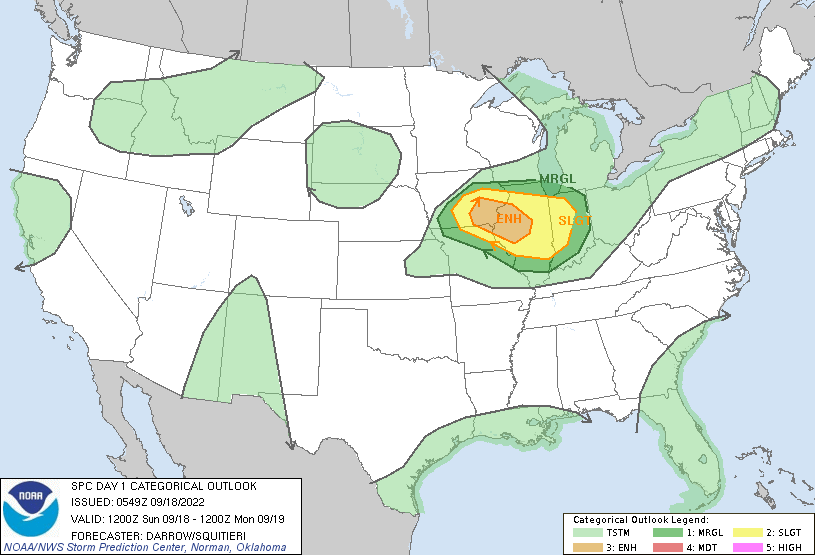 Discusses main synoptic features and how they should evolve over the forecast period. Example: “The surface low is forecast to deepen as it moves east into AR.”
Synopsis/Feature Identification
Goes into more regional-focused detail regarding the severe weather potential. Discusses how the convective environment should evolve, convective modes, trends, main hazards, etc...
Detailed Forecast Information
Conveys confidence in the forecast outlined above. Should include the most likely scenario as well as best/worst case potential outcomes and conditional risks. 

Example: “A severe storm or two is possible if convection can initiate along the dryline before sunset.”
Confidence Communication
[Speaker Notes: Note: student’s don’t actually have to read the discussion. This is just to illustrate the point that SPC forecast discussions generally follow this outline. Students who are interested can go find this discussion from the 06 UTC outlook on Sept 18, 2022.]
Content of a Forecast Discussion
Use words to paint a picture of the severe weather forecast!

Each point you make should serve the purpose of adding to the overall picture.
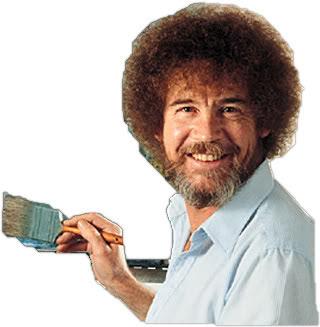 Content of a Forecast Discussion
Use the forecast funnel to structure your discussion.

Start at the synoptic scale 
and work down!
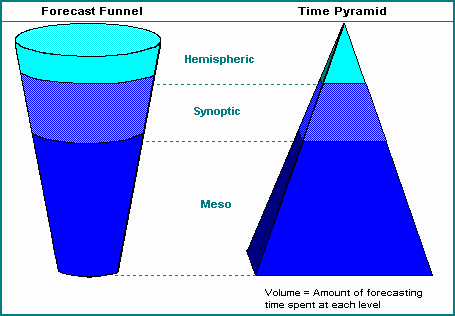 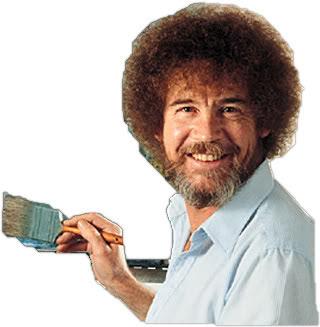 Content of a Forecast Discussion
A 500 mb trough will move east...
Use words to paint a picture of the severe weather forecast!

Each point you make should serve the purpose of adding to the overall picture.
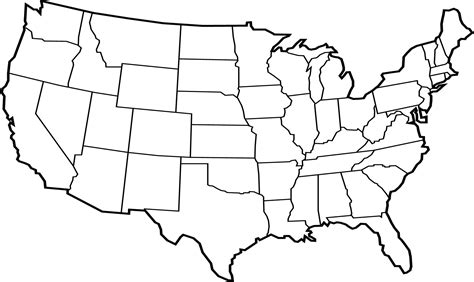 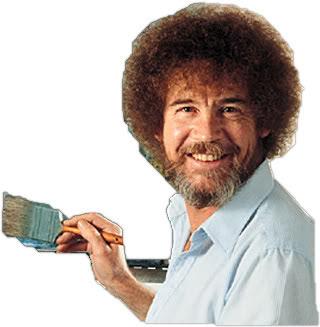 Content of a Forecast Discussion
A 500 mb trough will move east...
Which will help deepen a low over NE...
Use words to paint a picture of the severe weather forecast!

Each point you make should serve the purpose of adding to the overall picture.
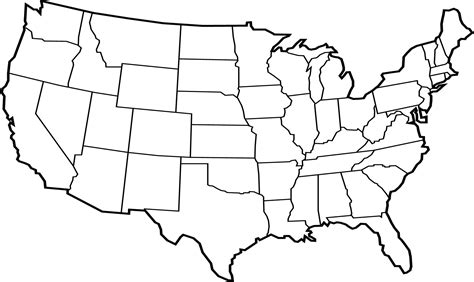 L
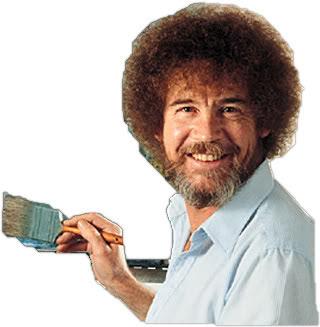 Content of a Forecast Discussion
A 500 mb trough will move east...
Which will help deepen a low over NE...
In response, southerly winds will increase and draw moisture northward into MO...
Use words to paint a picture of the severe weather forecast!

Each point you make should serve the purpose of adding to the overall picture.
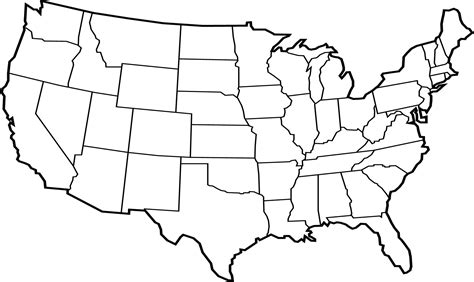 L
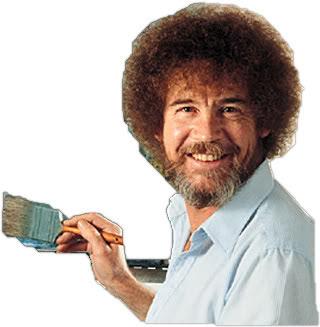 Content of a Forecast Discussion
A 500 mb trough will move east...
Which will help deepen a low over NE...
In response, southerly winds will increase and draw moisture northward into MO...
The additional moisture and sunny conditions will 
help increase CAPE by late afternoon...
Use words to paint a picture of the severe weather forecast!

Each point you make should serve the purpose of adding to the overall picture.
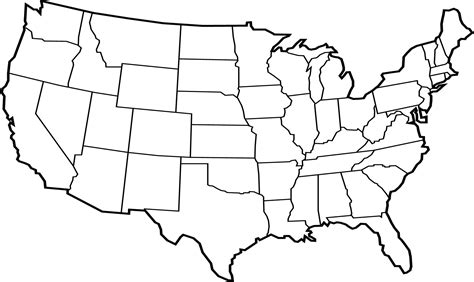 L
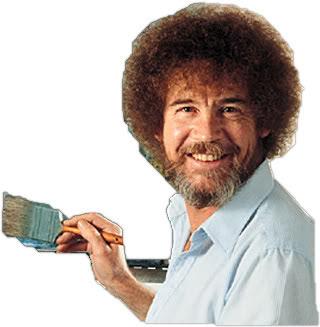 Content of a Forecast Discussion
A 500 mb trough will move east...
Which will help deepen a low over NE...
In response, southerly winds will increase and draw moisture northward into MO...
The additional moisture and sunny conditions will 
help increase CAPE by late afternoon...
This will increase our thunderstorm chances by 4 PM.
Use words to paint a picture of the severe weather forecast!

Each point you make should serve the purpose of adding to the overall picture.
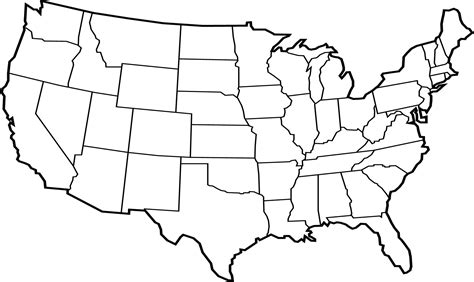 L
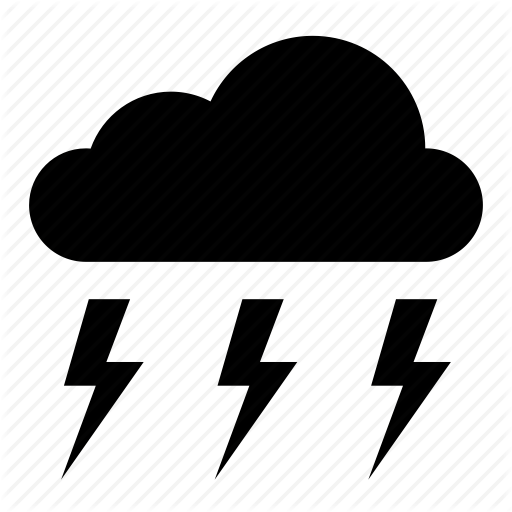 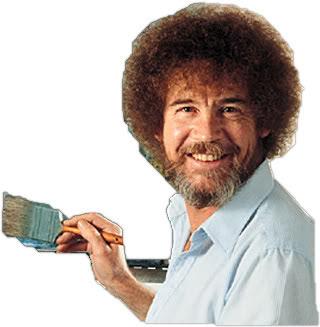 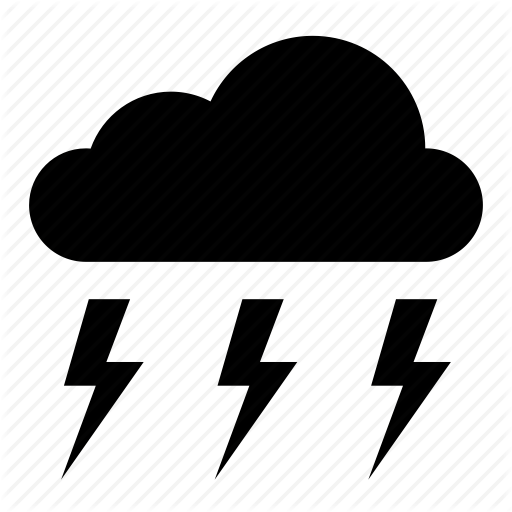 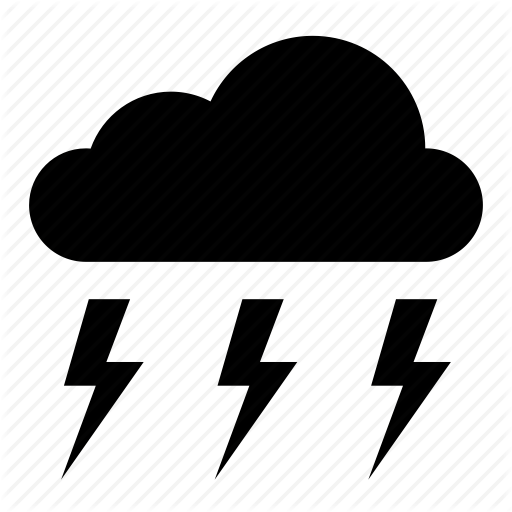 Content of a Forecast Discussion
A 500 mb trough will move east...
Which will help deepen a low over NE...
In response, southerly winds will increase and draw moisture northward into MO...
The additional moisture and sunny conditions will 
help increase CAPE by late afternoon...
Excellent Work!
This will increase our thunderstorm chances by 4 PM.
Notice how nicely the discussion flows. Each line builds on the previous sentence and supports the next sentence, leading to main point!
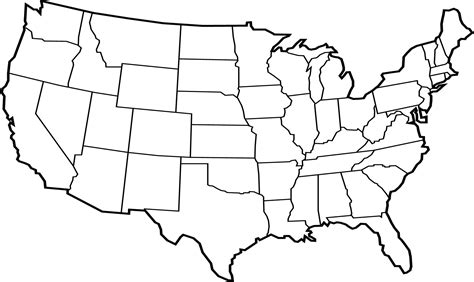 L
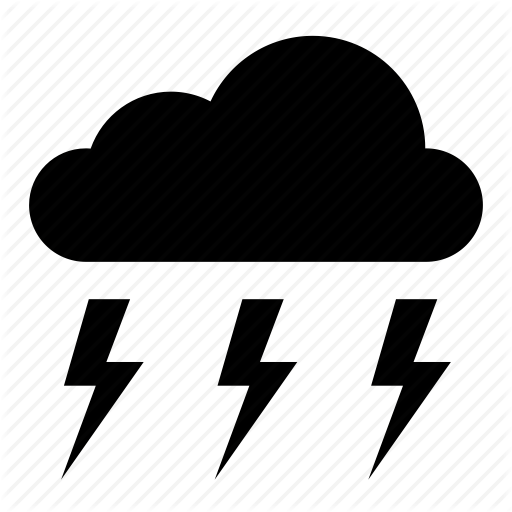 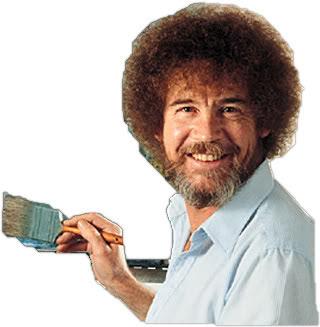 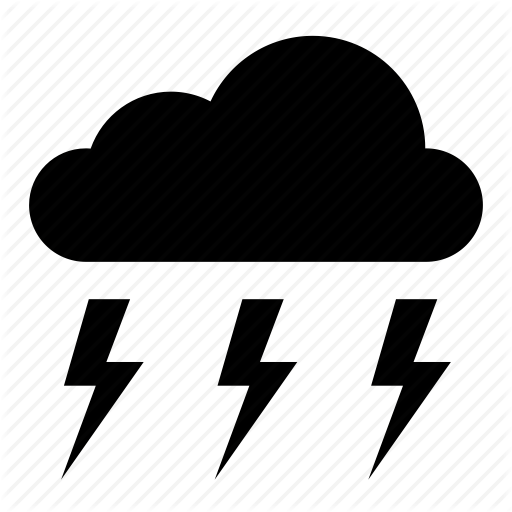 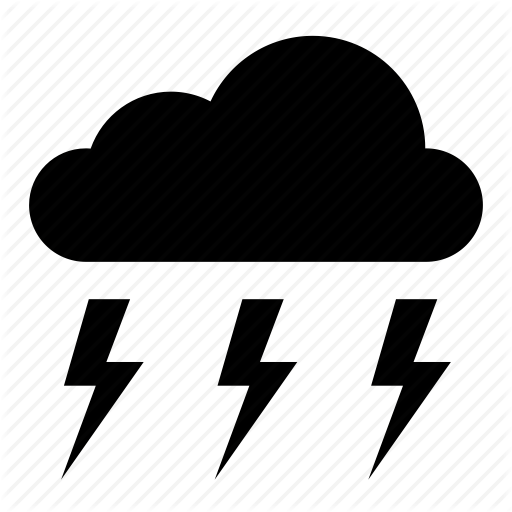 Content of a Forecast Discussion
Keep in mind:

Use only as many words as necessary! 

Calm weather = fewer words.

Impactful weather = more words.
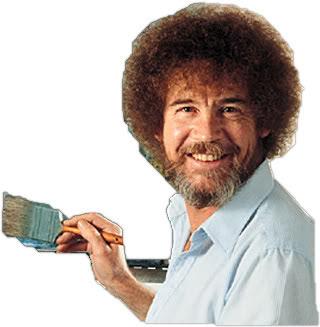 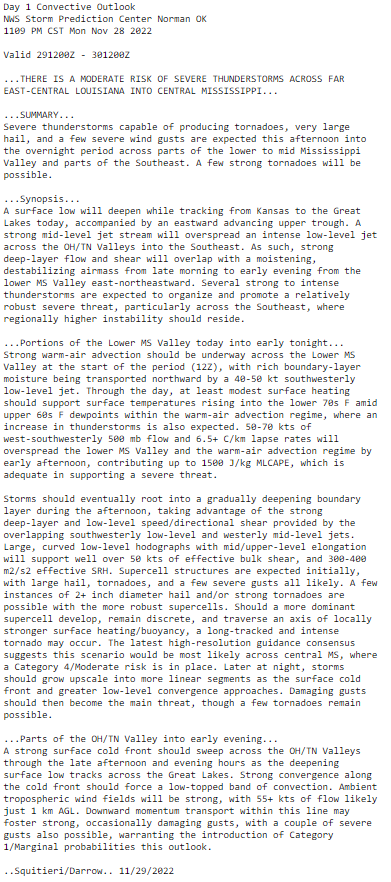 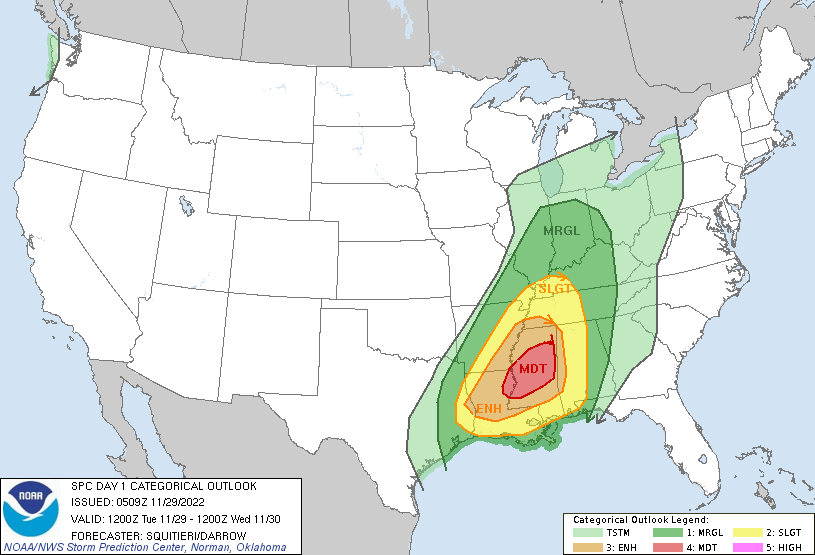 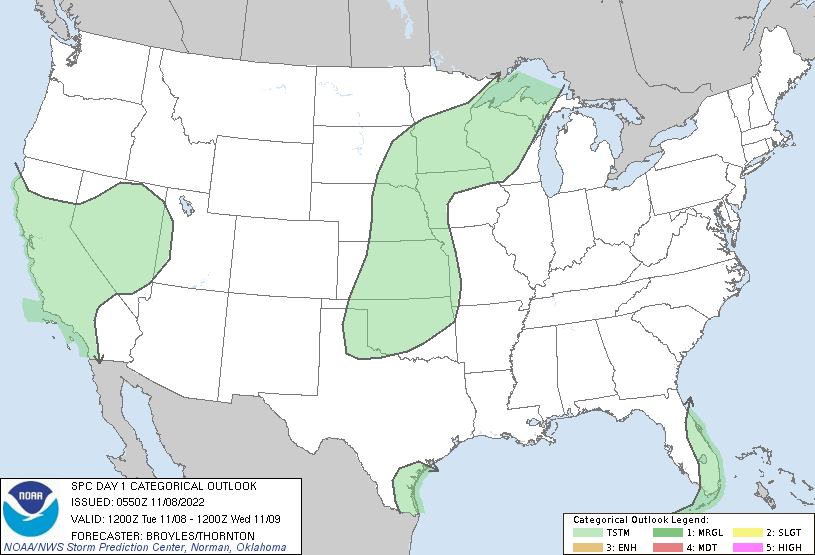 Content of a Forecast Discussion
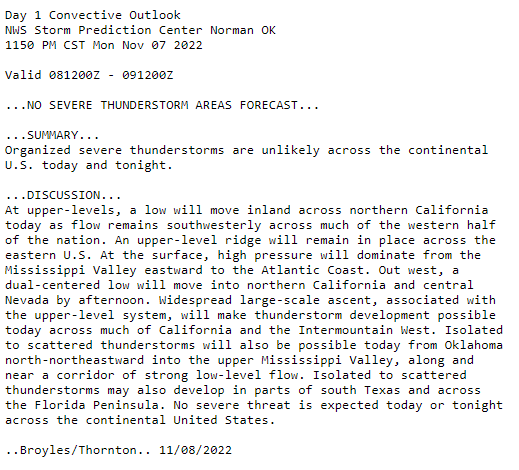 High Impact
Low Impact
Group Discussion
As a class, let’s create a forecast discussion as we analyze weather data.
Expected 12z to 00z changes
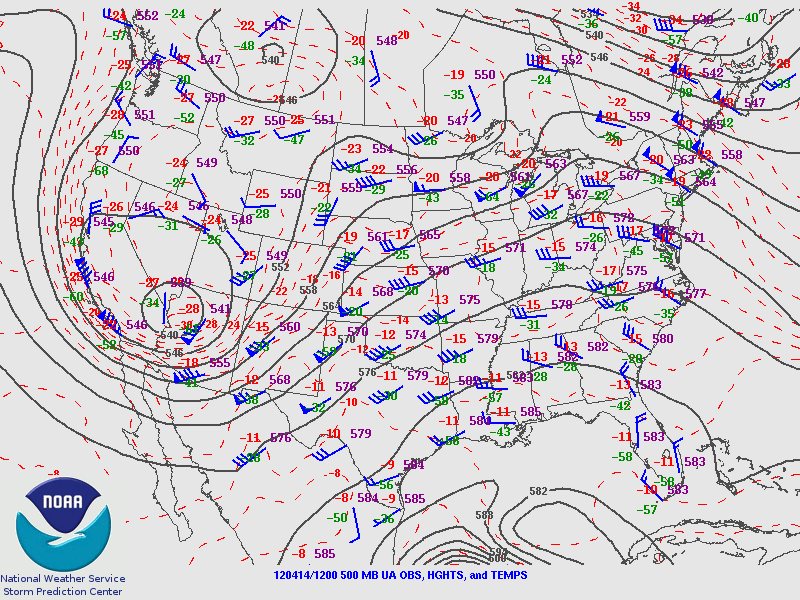 Question #2

Consider the 500 mb chart to the left…
 
Where will the low be in 12 hours?
What will happen to winds at 500 mb over western OK and KS?
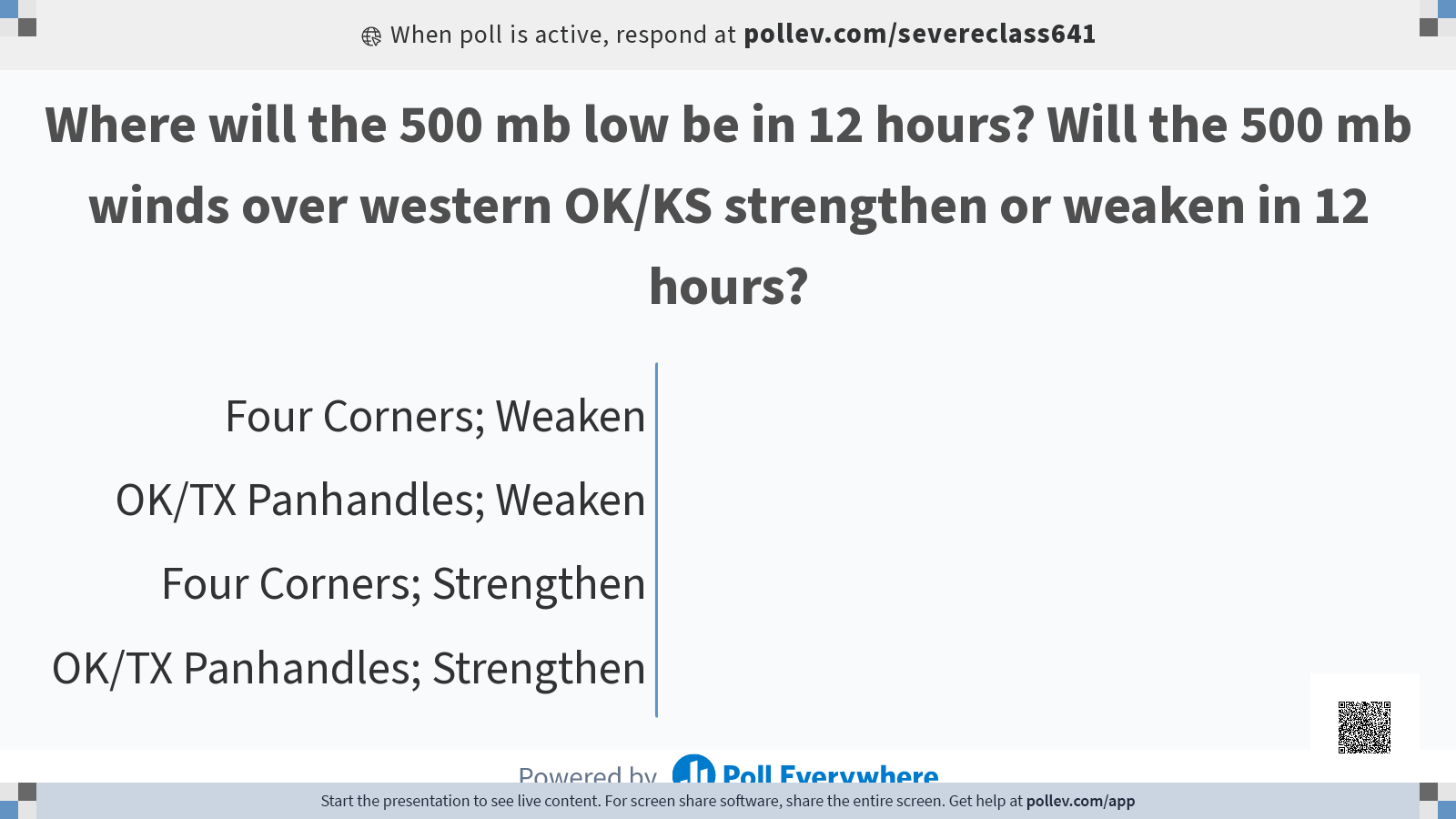 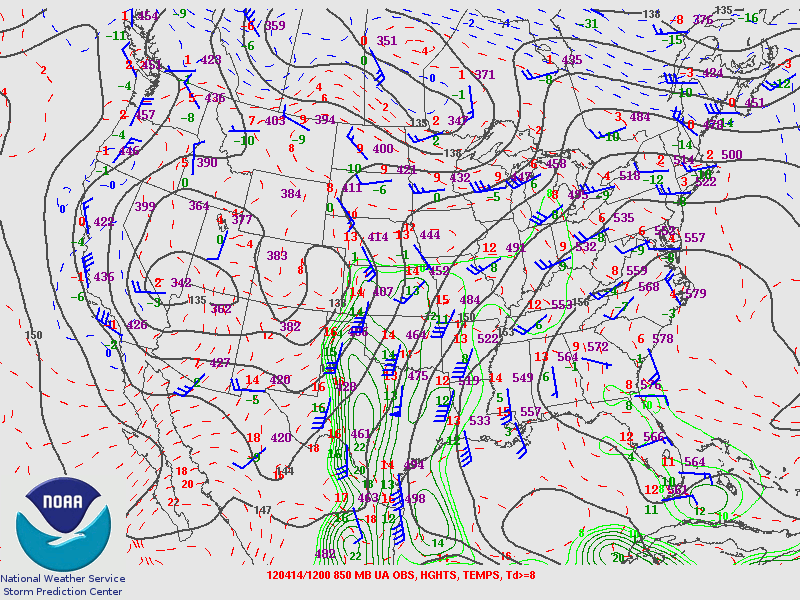 Question #2

Consider the 850 mb chart to the left…
 
Will the 850 mb low deepen? 
What will this due to moisture content over northern OK/KS?
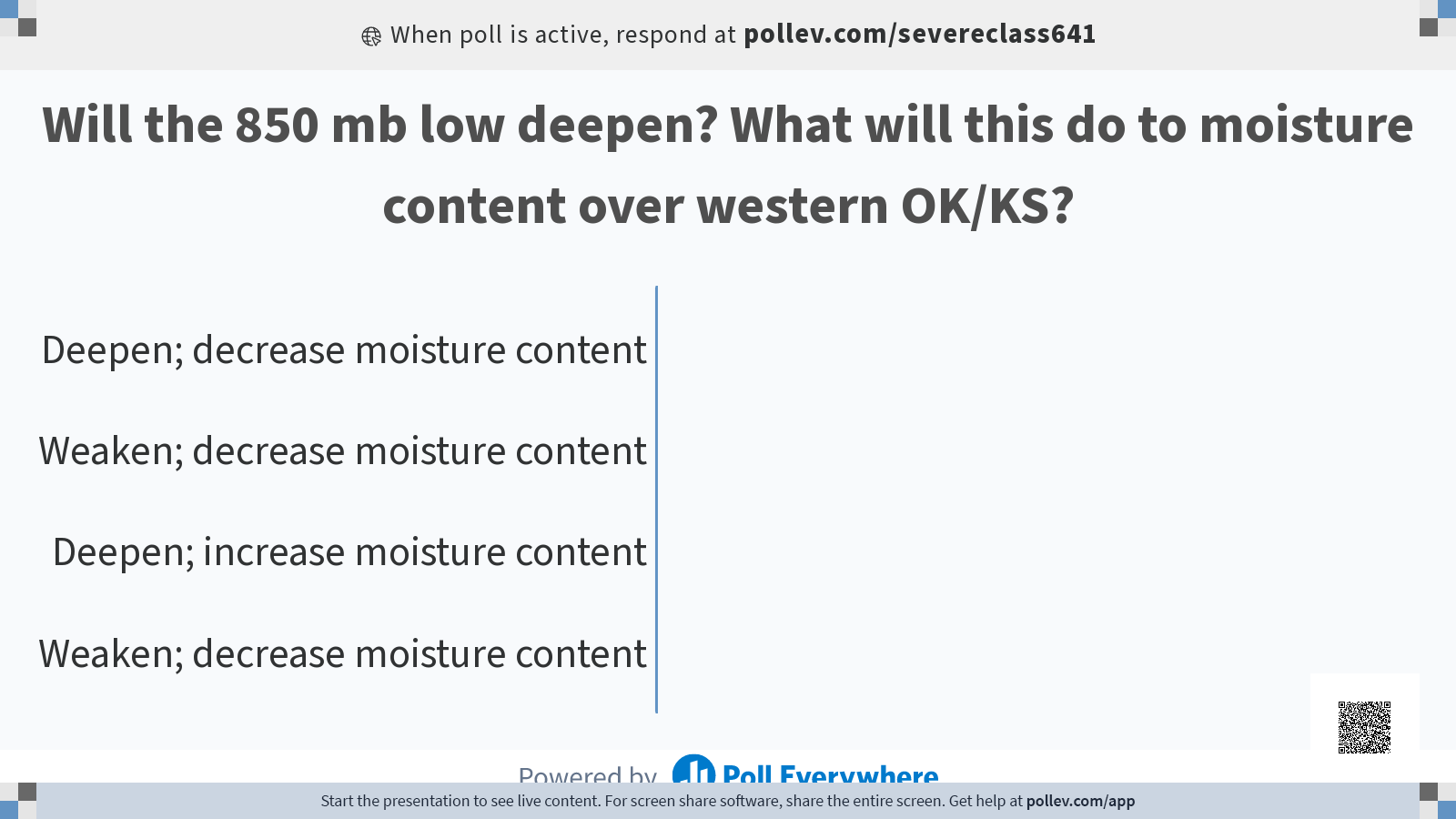 Expected 12z to 00z changes
Expected 12z to 00z changes
Expected 12z to 00z changes
Expected 12z to 00z changes
Expected 12z to 00z changes
Expected 12z to 00z changes
These last two will increase the potential for organized, severe convection!
[Speaker Notes: What have we done? We looked at 3 maps and we can already make a reasonable guess that the severe weather potential could increase through 00Z. No models needed!]
Concepts -> Discussion
[Speaker Notes: Note: In a real-world discussion we wouldn’t say “diff cyclonic vort advection aloft” - it’s quite a mouthful! Instead we would typically say something like “broad-scale ascent ahead of the wave”. However, for the purposes of this class, we’ll be explicit.]
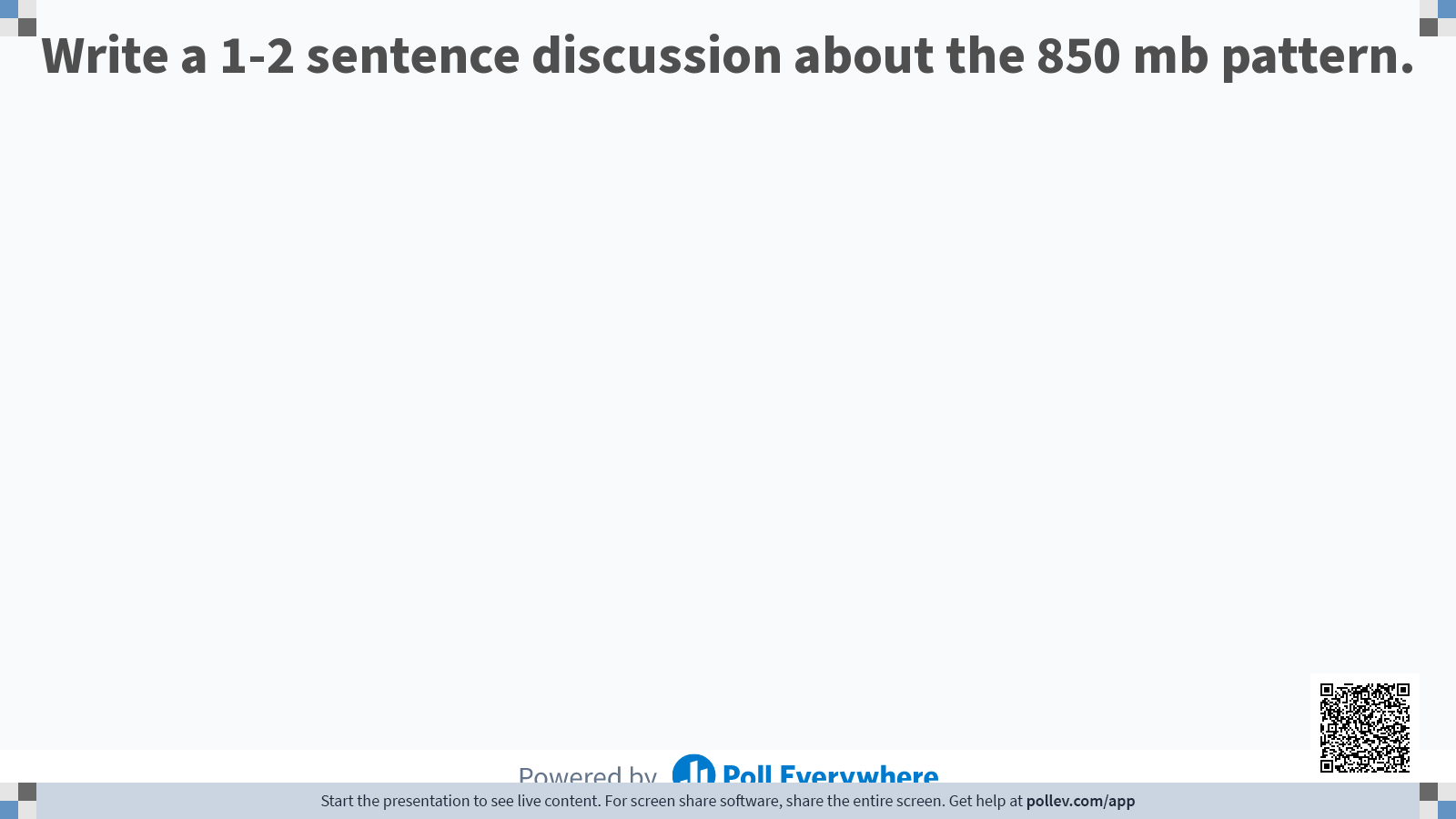 [Speaker Notes: What have we done? We looked at 3 maps and we can already make a reasonable guess that the severe weather potential could increase through 00Z. No models needed!]
Concepts -> Discussion
[Speaker Notes: What have we done? We looked at 3 maps and we can already make a reasonable guess that the severe weather potential could increase through 00Z. No models needed!]
[Speaker Notes: What have we done? We looked at 2 maps and we can already make a reasonable guess that the severe weather potential could increase through 00Z. No models needed!]
Our Map-Based Discussion
Synopsis

The 500 mb trough noted in the 12Z analysis over southern Nevada is forecast to translate east through the day into the Four Corners region by 00Z with minimal deepening due to strong cyclonic vorticity advection atop of weak low to mid-level cold advection.

A weak lee trough is noted at 850 mb from eastern CO southward into northeast NM. This lee trough will deepen through the day over eastern CO as strong differential cyclonic vorticity advection aloft overspreads the region in tandem with an increasing zonal flow component 
over the central Rockies.

Northwest OK and KS Forecast Details

12Z analyses also revealed northward moisture advection across western TX and OK. This should help augment low to mid-level moisture across northwest OK and western to central KS by late afternoon. 

Additionally, deep layer wind shear is expected to increase by late afternoon/early evening as 500 mb flow strengthens in response to the approach of the upper-level trough and its associated jet streak.

The combination of increasing moisture as well as deep-layer shear across northwest OK and KS may help enhance the potential for severe weather this afternoon and evening.
Same day… but now with soundings!
Expected 12z to 00z changes at OUN
Keep the previous upper-air maps in mind!
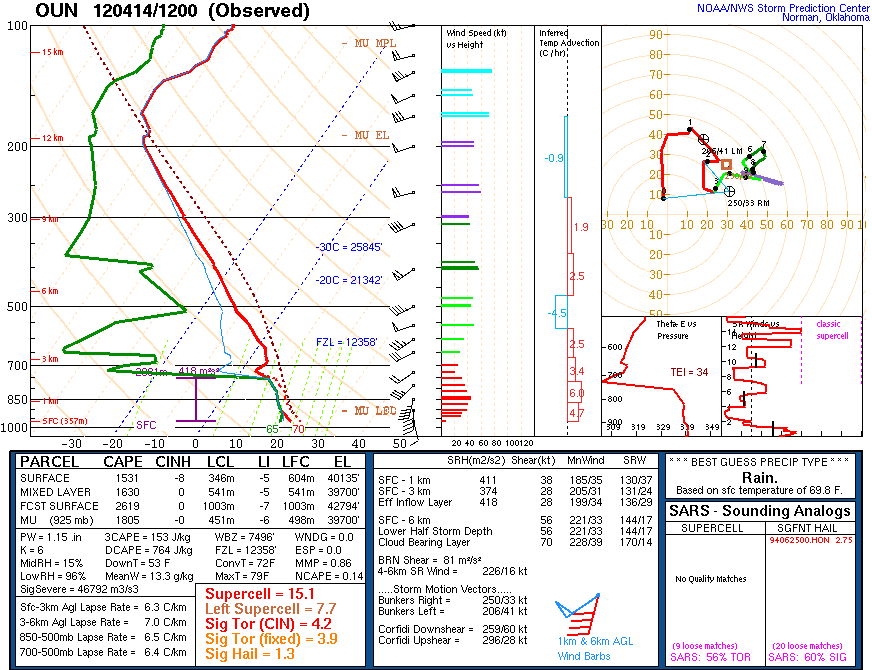 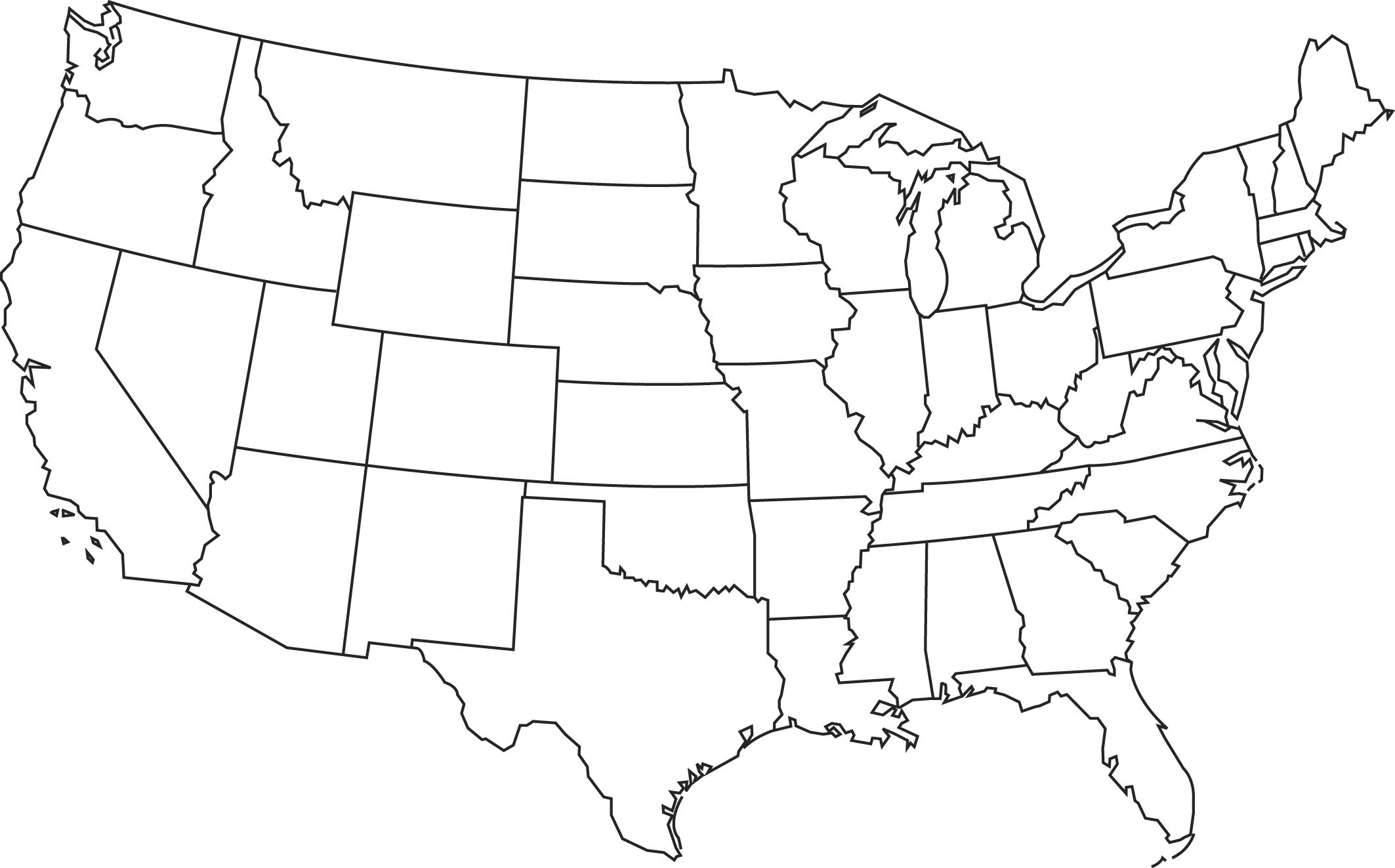 Conditionally Unstable Mid-level lapse rates
Saturated Layer near the surface. 
Lots of clouds! What does this mean for daytime/diurnal heating potential?
Veering wind profile in the lowest 3 km. What does this say about thermal advection? Lift?
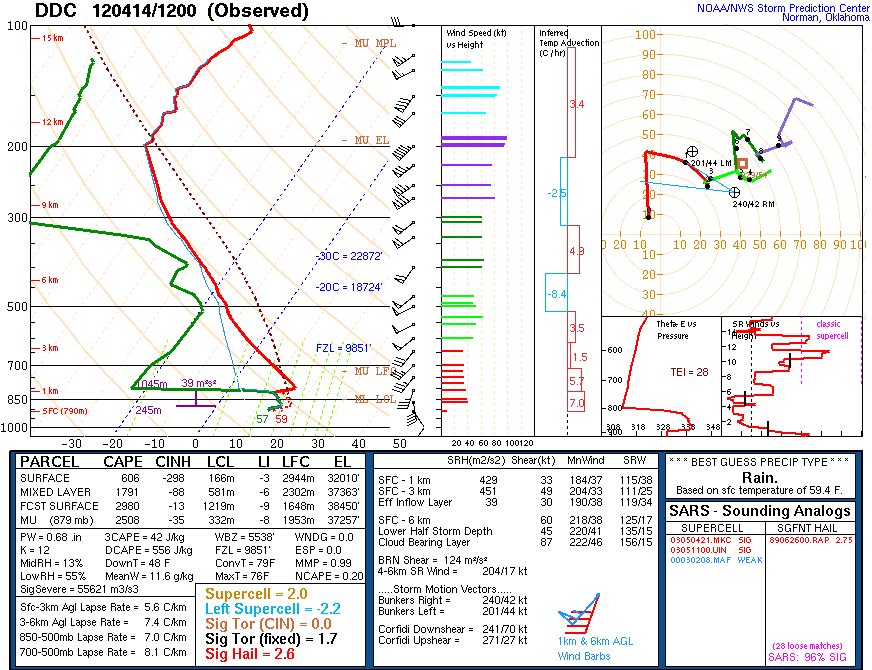 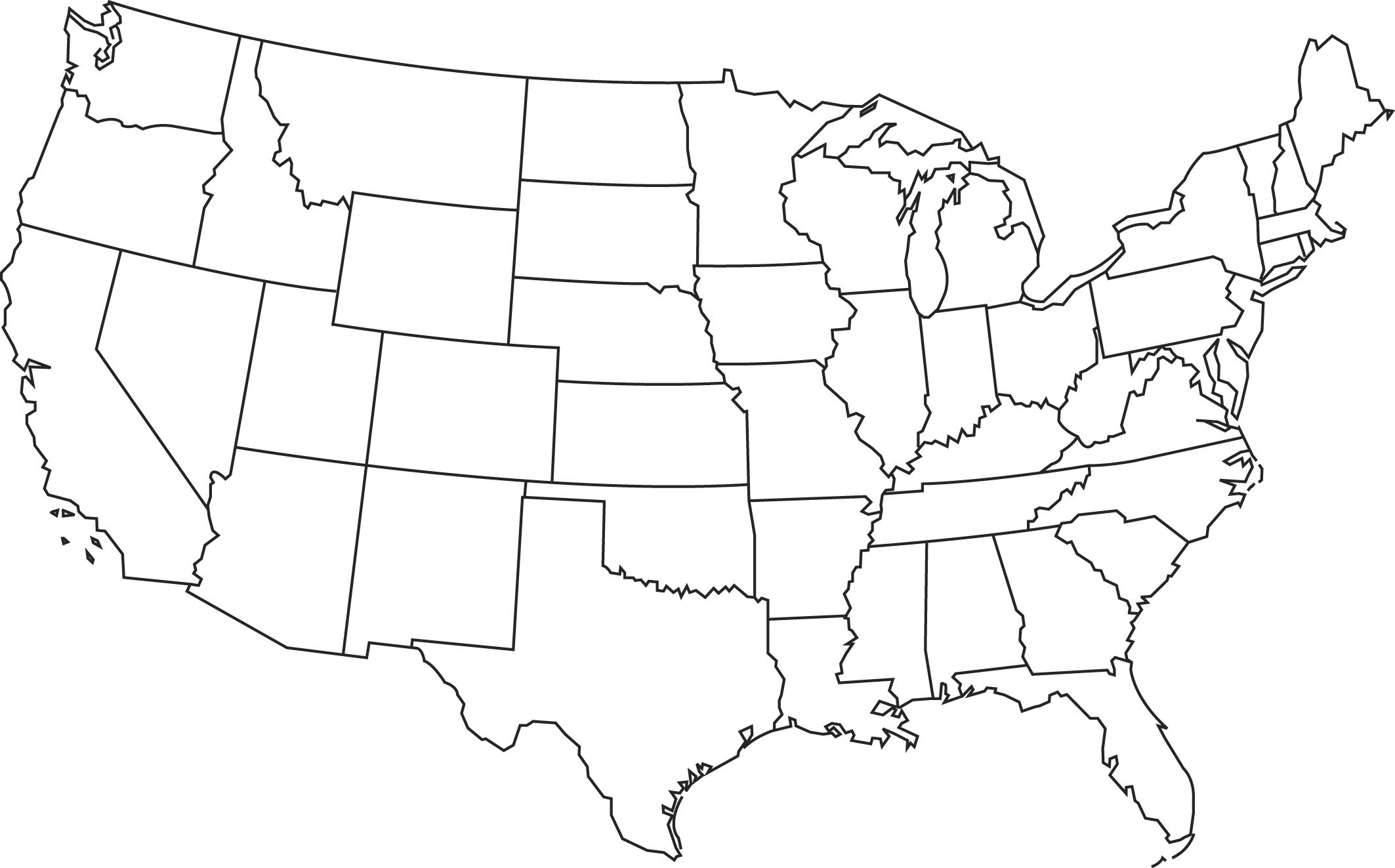 Note a ~300 mb elevated mixed layer. How does this compare to OUN?
Shallow, saturated boundary layer. Is this more or less moisture than OUN? 
How easy will it be to mix out this cloud layer?
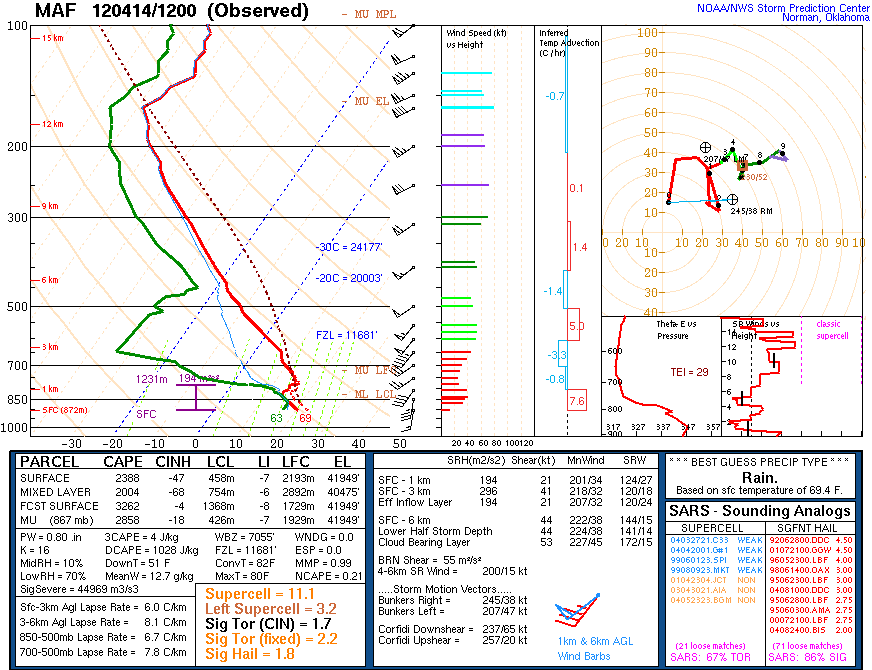 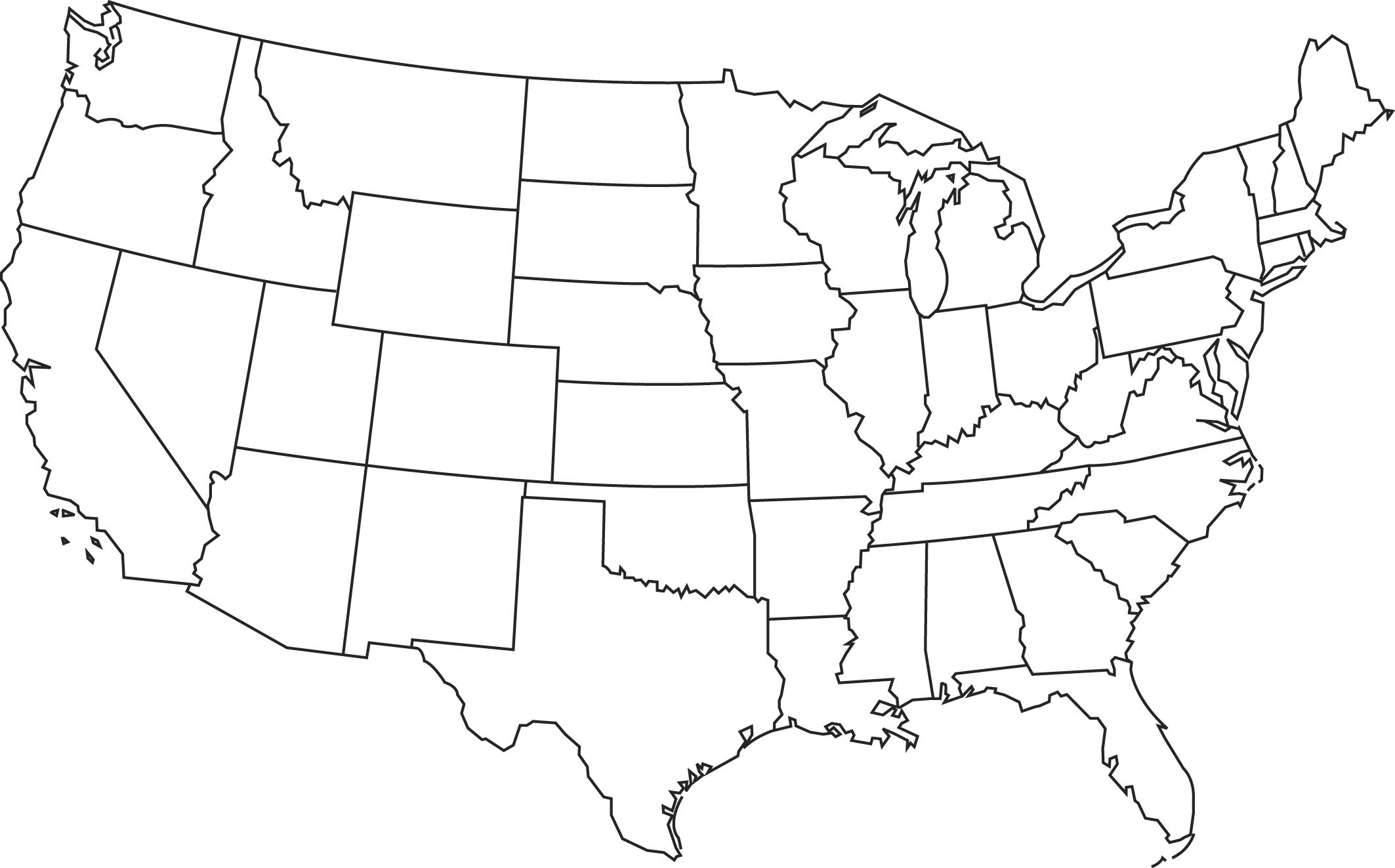 Note a 100-150 mb elevated mixed layer. How does this compare to OUN?
Shallow, saturated boundary layer. Is this more or less moisture than OUN? 
How easy will it be to mix out this cloud layer?
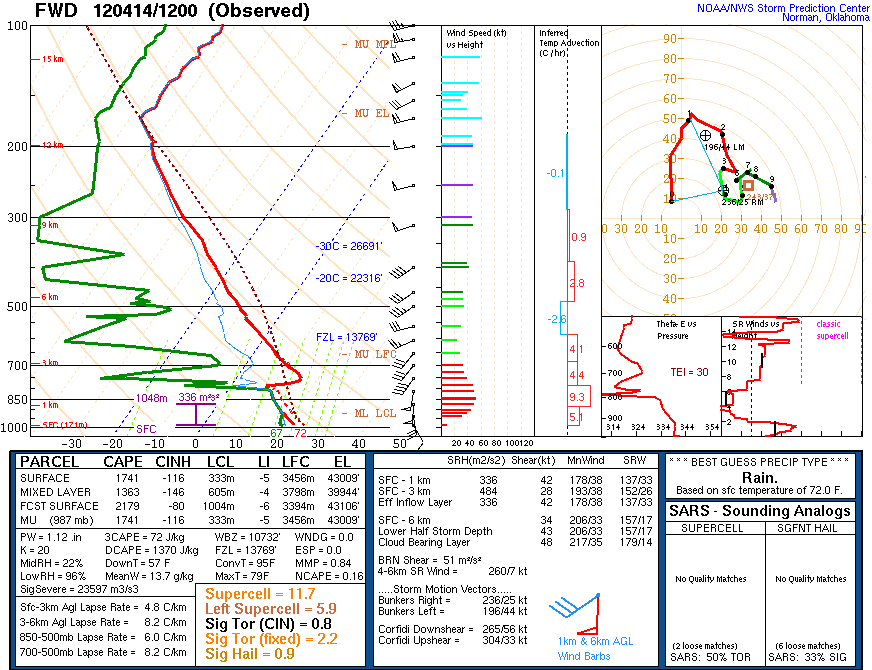 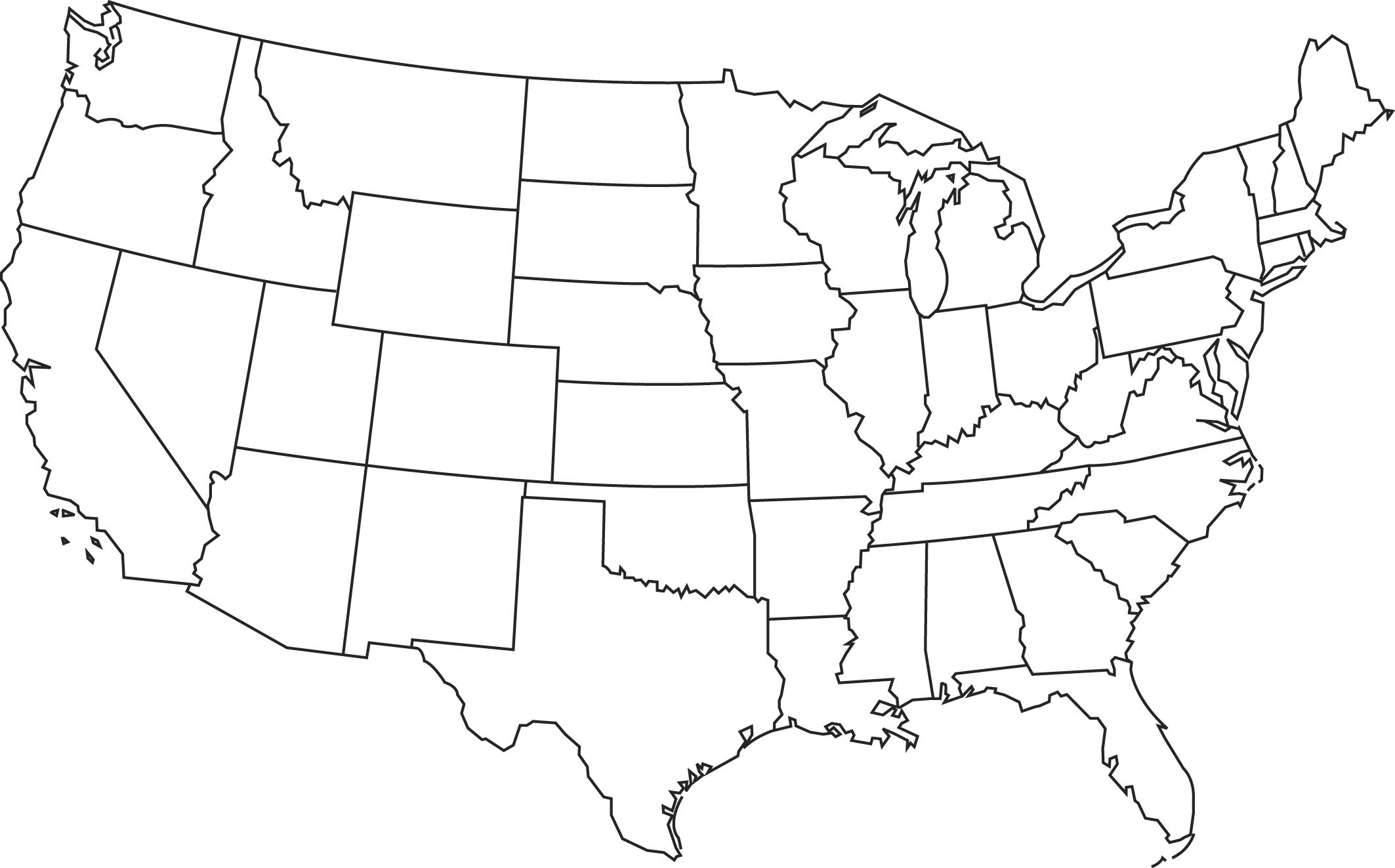 Notably warm temperatures at
 ~850 mb with the remnants of an elevated mixed layer above.
Deeper, saturated boundary layer. Is this more or less moisture than OUN? How easy will it be to mix out this cloud layer?
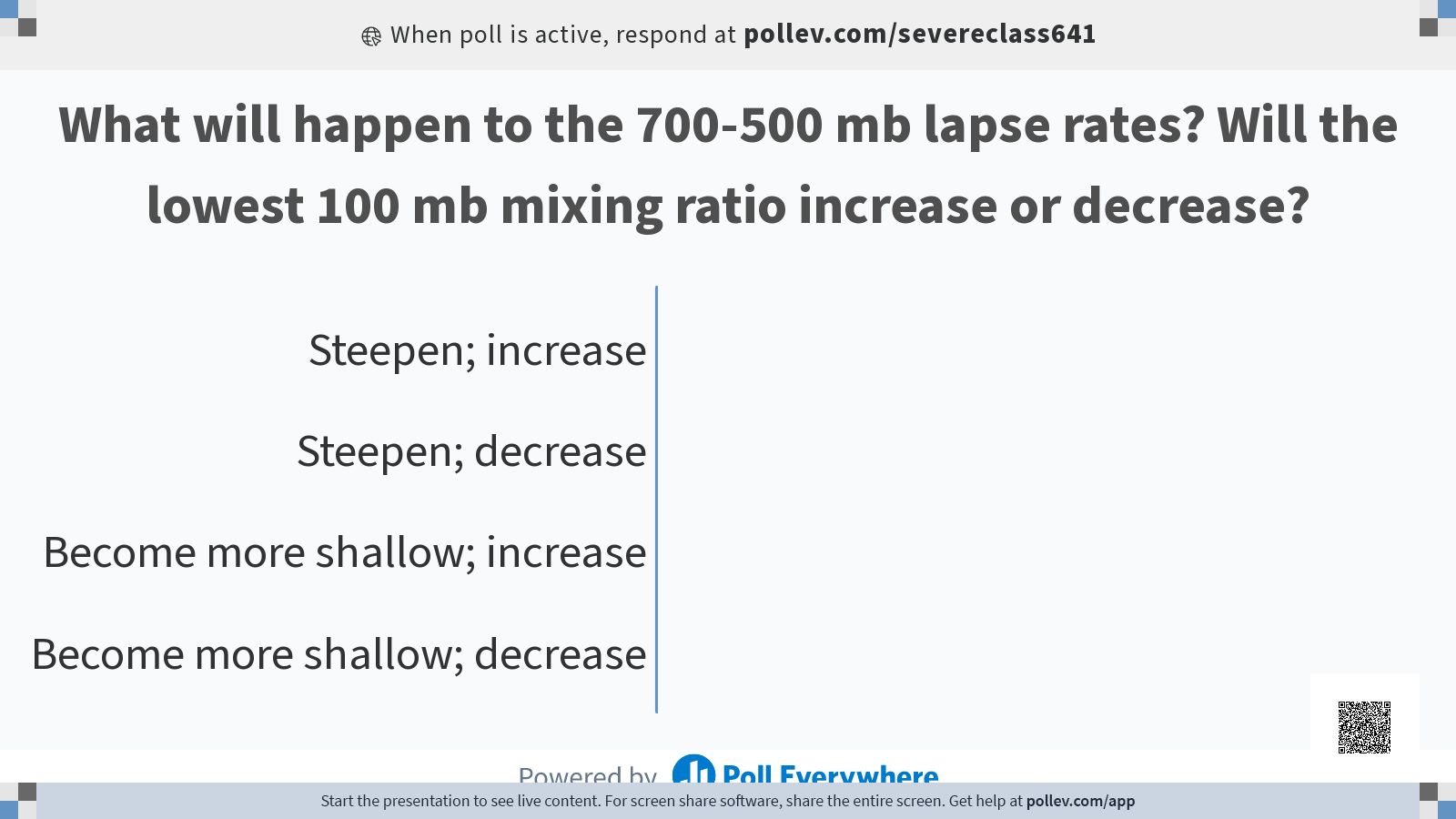 Same day… but now with soundings!
Expected 12z to 00z changes at OUN
Keep the previous upper-air maps in mind!
Same day… but now with soundings!
Expected 12z to 00z changes at OUN
Keep the previous upper-air maps in mind!
Same day… but now with soundings!
Expected 12z to 00z changes at OUN
Keep the previous upper-air maps in mind!
Same day… but now with soundings!
Expected 12z to 00z changes at OUN
Steepening mid-level lapse rates while maintaining rich boundary-layer moisture will increase buoyancy!
[Speaker Notes: Again, we used only 3 (!) soundings to make a reasonable assessment of the severe weather potential at 00 Z! No models needed!]
Concepts -> Discussion
[Speaker Notes: Note: In a real-world discussion we wouldn’t say “diff cyclonic vort advection aloft” - it’s quite a mouthful! Instead we would typically say something like “broad-scale ascent ahead of the wave”. However, for the purposes of this class, we’ll be explicit.]
Concepts -> Discussion
[Speaker Notes: Note: In a real-world discussion we wouldn’t say “diff cyclonic vort advection aloft” - it’s quite a mouthful! Instead we would typically say something like “broad-scale ascent ahead of the wave”. However, for the purposes of this class, we’ll be explicit.]
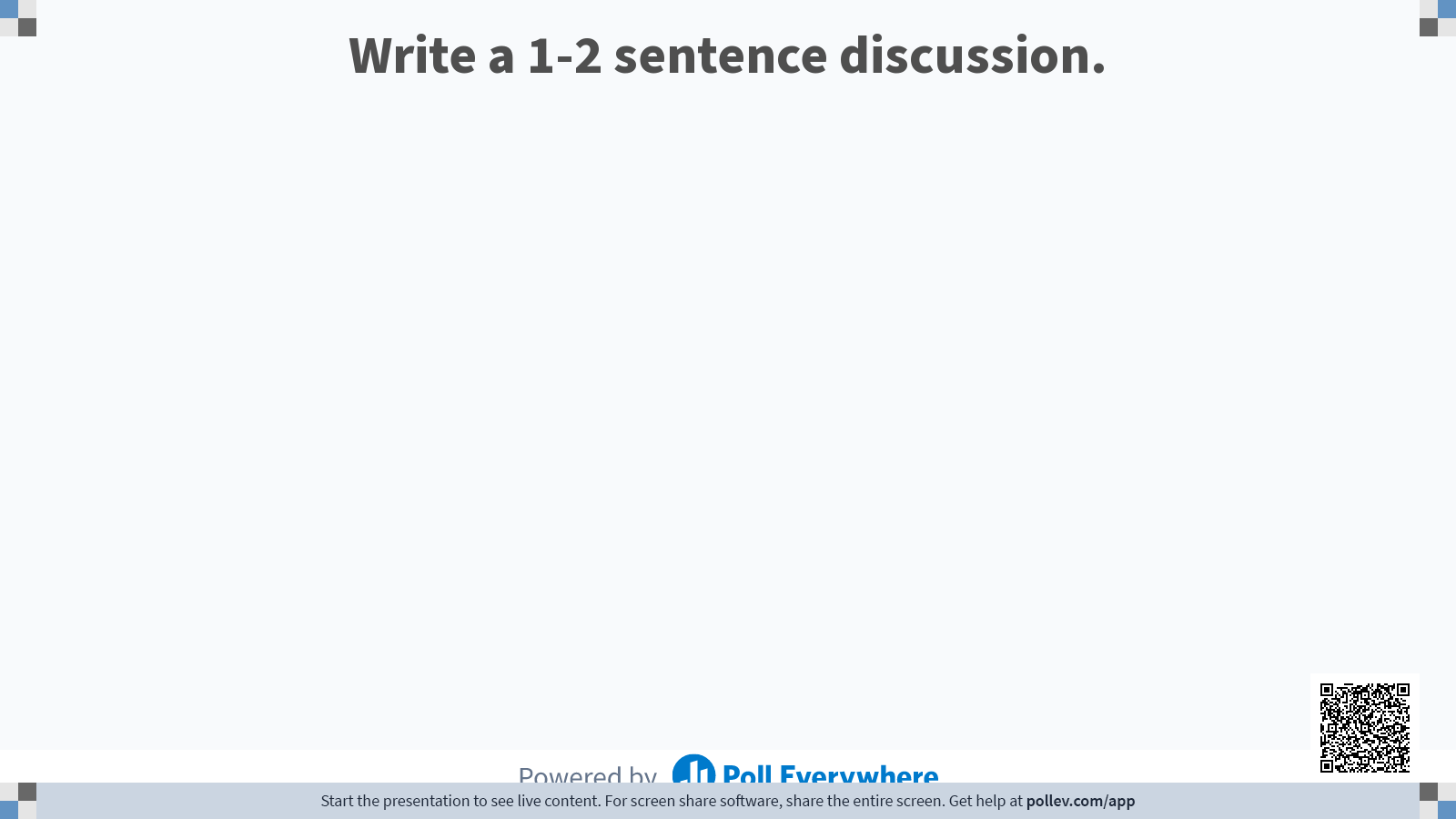 Concepts -> Discussion
[Speaker Notes: Note: In a real-world discussion we wouldn’t say “diff cyclonic vort advection aloft” - it’s quite a mouthful! Instead we would typically say something like “broad-scale ascent ahead of the wave”. However, for the purposes of this class, we’ll be explicit.]
Our Sounding-Based Discussion
12Z Sounding analysis suggests that the convective environment should become more favorable for severe convection across central OK by 00Z as instability increases.

Morning regional soundings show steep mid-level lapse rates within an EML over west TX and SW KS that will likely overspread into OK and central KS within a west/southwesterly flow regime within the 700-500 mb layer. This will likely result in steepening lapse rates over OK by 00Z. 

The 12Z OUN sounding reveals a deep, saturated boundary-layer. Overcast skies, coupled with continued warm air advection within the lowest 3 km, may hinder diurnal heating and boundary layer mixing to a degree, which will help maintain low-level moisture through the day. Any vertical mixing of moisture that does occur will likely be replenished by ample boundary-layer moisture noted in the upstream FWD sounding.

The combination of steepening lapse rates atop ample boundary-layer moisture will help increase instability by late afternoon.
Same day… but now with satellite!
Expected 12z to 00z changes for OK and KS
Keep the previous data in mind!
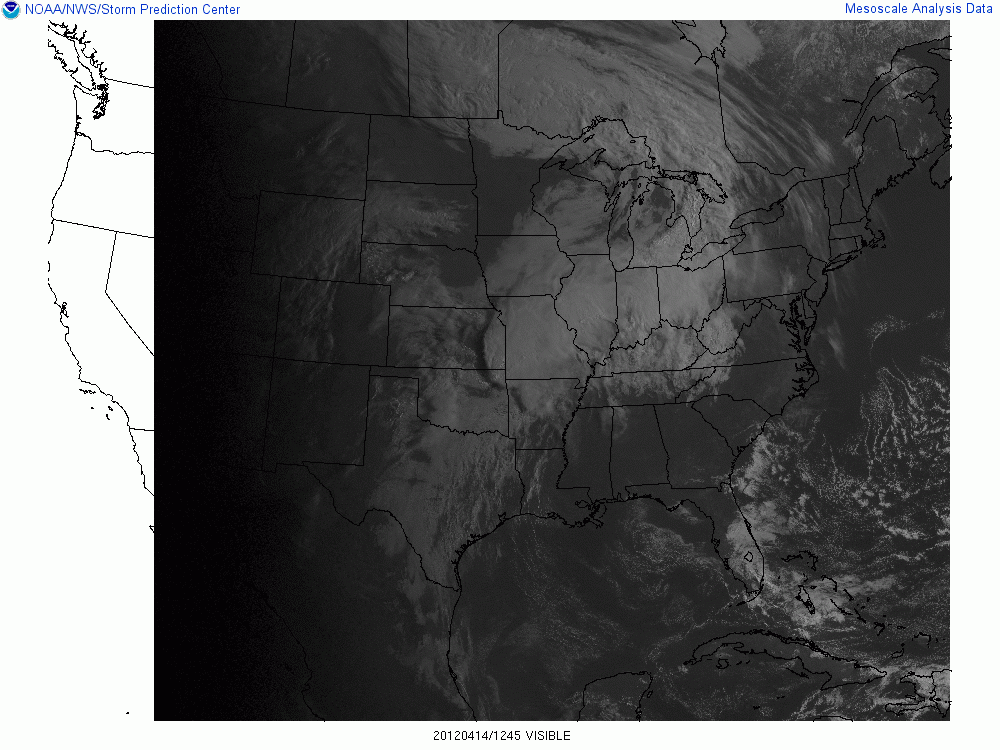 12:45 Z Visible
More scattered/broken clouds over KS
Why?
Remnant MCS
Overcast for central OK
Why?
Clearing skies for SW KS and the OK/TX Panhandles
Why?
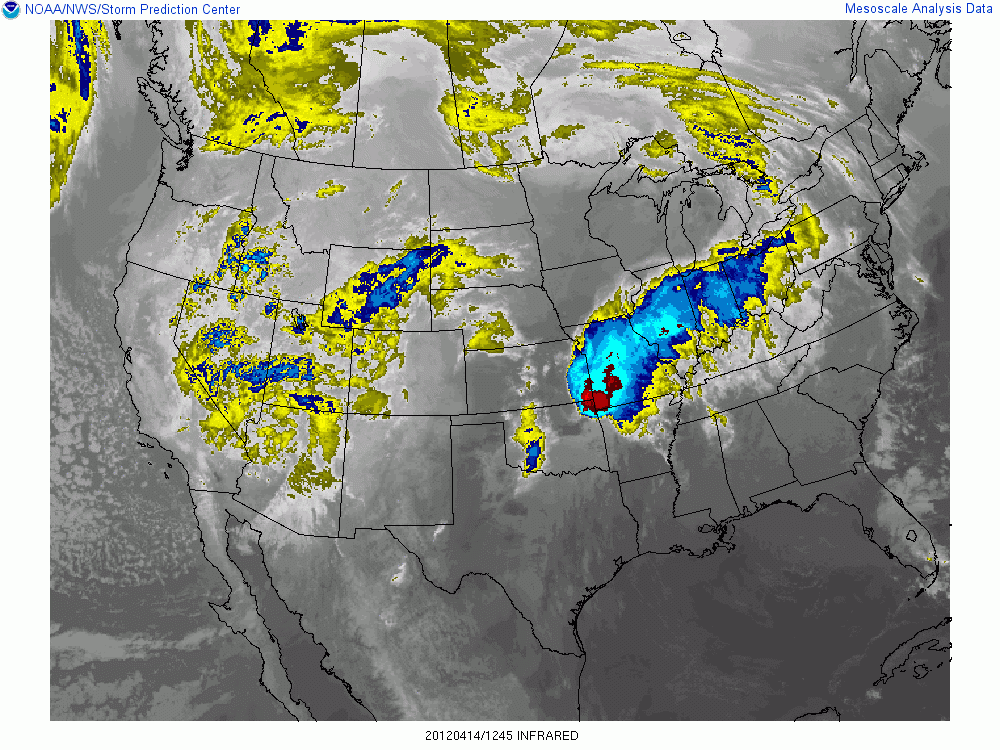 12:45 Z IR
Shallower clouds over KS
Remnant MCS
Stratus Deck and deeper/high level clouds
Clearing skies for SW KS 
and Panhandles
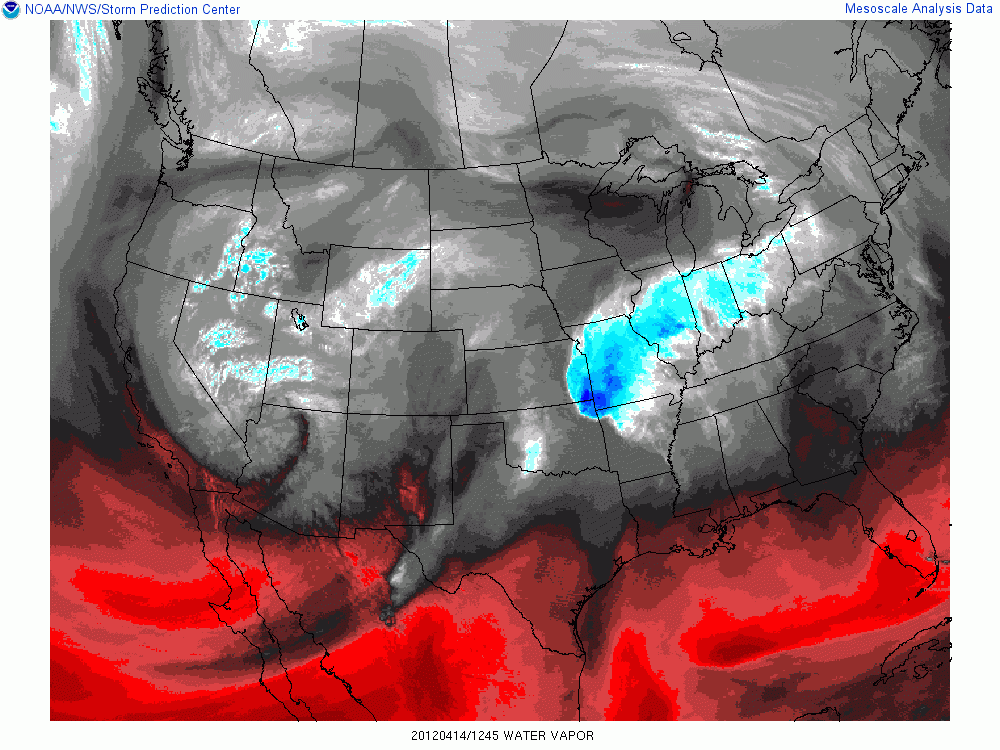 12:45 Z Water Vapor
Leading shortwave impulse?
Drier air overspreading  KS
(remember the EML from the DDC sounding?)
Upper-level low/Vorticity Maxima
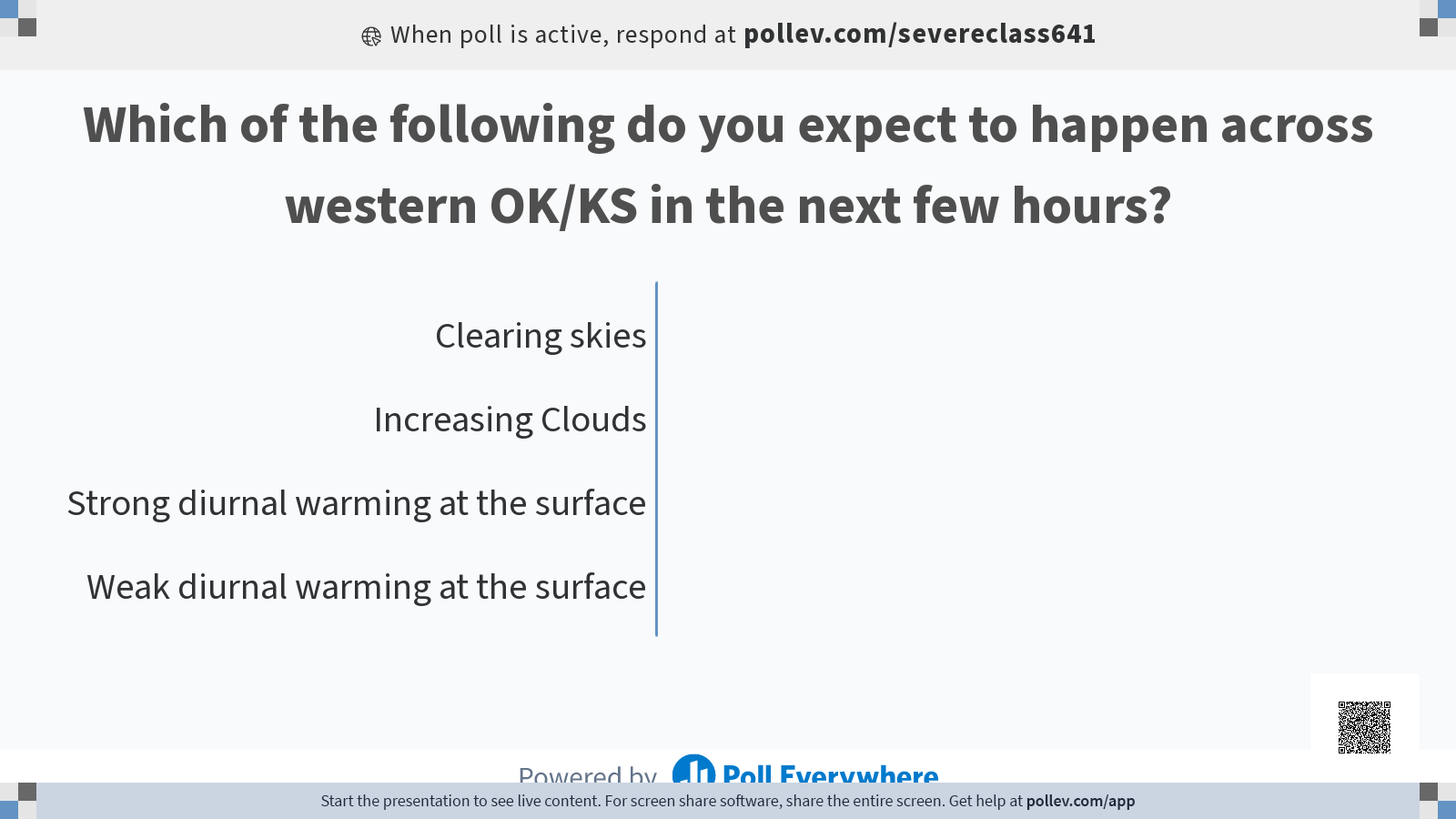 Same day… but now with satellite!
Expected 12z to 00z changes for OK and KS
Keep the previous data in mind!
Same day… but now with satellite!
Expected 12z to 00z changes for OK and KS
Keep the previous data in mind!
Same day… but now with satellite!
Expected 12z to 00z changes for OK and KS
Keep the previous data in mind!
Concepts -> Discussion
Concepts -> Discussion
Here we tie in the observed trends directly into our severe weather forecast!
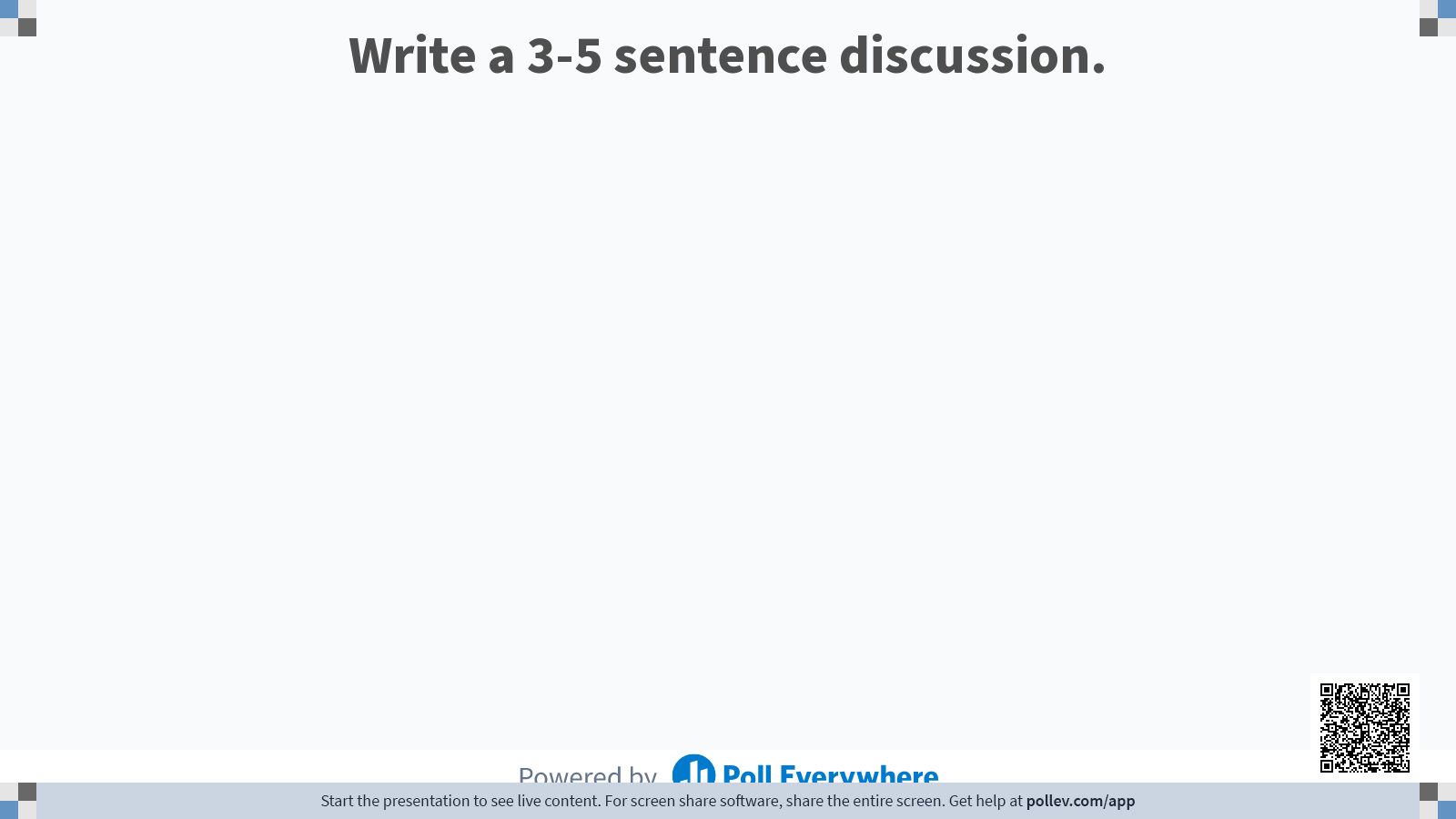 Our Satellite-Based Discussion
Recent satellite imagery shows a stratus deck over central OK with decreasing clouds to the north/northwest into NW OK. Drier air aloft overspreading SW KS (per water vapor imagery) and gradual mixing of a shallow moist boundary layer (per the 12 Z DDC sounding) 
may allow for mostly clear to partly cloudy skies by early afternoon.

Mostly clear to partly cloudy skies across northwest OK into KS will allow for strong daytime heating and aid in destabilization by late afternoon.
Our Combined Discussion
Synopsis

The 500 mb trough noted in the 12Z analysis over southern Nevada is forecast to translate east through the day into the Four Corners region by 00Z with minimal deepening due to strong cyclonic vorticity advection atop of weak low to mid-level cold advection. A weak lee trough is noted at 850 mb from eastern CO southward into northeast NM. This lee trough will deepen through the day over eastern CO as strong differential cyclonic vorticity advection aloft overspreads the region in tandem with an increasing zonal flow component 
over the central Rockies.

Northwest OK Forecast Details

12Z analyses also revealed northward moisture advection across western TX and OK. This should help augment low to mid-level moisture across northwest OK and western to central KS by late afternoon.  Additionally, deep layer wind shear is expected to increase by late afternoon/early evening as 500 mb flow strengthens in response to the approach of the upper-level trough and its associated jet streak. The combination of increasing moisture as well as deep-layer shear across northwest OK and KS may help enhance the potential for severe weather this afternoon and evening.

12Z Sounding analysis suggests that the convective environment should become more favorable for severe convection across central OK by 00Z as instability and deep-layer shear increase. Morning regional soundings show steep mid-level lapse rates within an EML over west TX and SW KS that will likely overspread into OK and central KS within a west/southwesterly flow regime within the 700-500 mb layer. This will likely result in steepening lapse rates over OK by 00Z. The 12Z OUN sounding reveals a deep, saturated boundary-layer. Overcast skies, coupled with continued warm air advection within the lowest 3 km, may hinder diurnal heating and boundary layer mixing to a degree, which will help maintain low-level moisture through the day. Any vertical mixing of moisture that does occur will likely be replenished by ample boundary-layer moisture noted in the upstream FWD sounding. The combination of steepening lapse rates atop ample boundary-layer moisture will help increase instability by late afternoon. Mid to upper-level winds are forecast to strengthen through the afternoon and evening as stronger flow associated with the approaching upper-level trough across the West shifts east through the day. Given the southerly low-level flow noted in the 12 UTC OUN sounding (which will likely be maintained, if not augmented, as surface pressure falls to the north/northwest), this will likely result in an increase in 0-6 km bulk shear over central OK. 

Recent satellite imagery shows a stratus deck over central OK with decreasing clouds to the north/northwest into KS. Continued low to mid-level warm advection within a moist boundary layer should maintain cloud cover for much of the day for central OK, while drier air aloft overspreading SW KS (per water vapor imagery) and gradual mixing of a shallow moist boundary layer (noted in the 12 Z DDC sounding) may allow for mostly clear to partly cloudy skies. Persistent cloud cover over central OK should limit the degree of daytime heating. However, mostly clear to partly cloudy skies further north/northwest into KS will allow for at least modest daytime heating and aid in destabilization by late afternoon.
Information from 500 mb and 850 mb charts
Sounding Information
Satellite Information
Our Refined Discussion
Synopsis

The 500 mb trough noted in the 12Z analysis over southern Nevada is forecast to translate east through the day into the Four Corners region by 00Z with minimal deepening due to strong cyclonic vorticity advection atop of weak low to mid-level cold advection. A weak lee trough is noted at 850 mb from eastern CO southward into northeast NM. This lee trough will deepen through the day over eastern CO as strong differential cyclonic vorticity advection aloft overspreads the region in tandem with an increasing zonal flow component over the central Rockies.

Northwest OK Forecast Details

Northward low to mid-level moisture advection is noted across TX and central OK in 12Z analyses and regional soundings. This should help augment low to mid-level moisture across northwest OK and western to central KS by late afternoon. This moist, warm air advection regime over OK may help maintain boundary-layer moisture and overcast skies (noted in morning visible satellite imagery), which could limit the degree of daytime heating. Further north/northwest into KS, the 12 DDC sounding revealed a saturated, but shallow, boundary-layer that may be more susceptible to diurnal mixing. Visible and IR imagery support this idea by showing a shallow, scattered cloud deck. Additionally, morning regional soundings show steep mid-level lapse rates within an EML over west TX and SW KS that will likely overspread into OK and central KS within a west/southwesterly flow regime within the 700-500 mb layer. Drier air associated with this EML is noted in morning water vapor imagery, and will likely result in steepening lapse rates over OK by 00Z. The net result of these effects will be to promote increasing instability across northwest OK into KS with modest increases in instability further south into central OK.

500 mb flow is expected to strengthen through the day in response to the approach of the upper-level trough and its associated jet streak. Given the southerly low-level flow noted in the 12 UTC OUN and DDC soundings (which will likely be maintained, if not augmented, as surface pressure falls to the northwest), this will likely result in an increase in 0-6 km bulk shear over OK and KS. As a result, wind profiles will become more favorable for supporting severe convection heading into the afternoon and evening hours.
Here we simply consolidated similar topics into the same sentence. 

Remember: There’s no need to say the same thing twice in two different places!
Our Refined Discussion
Summary

Severe thunderstorms appear likely this afternoon and evening across northwest OK.

Synopsis

The 500 mb trough noted in the 12Z analysis over southern Nevada is forecast to translate east through the day into the Four Corners region by 00Z with minimal deepening due to strong cyclonic vorticity advection atop of weak low to mid-level cold advection. A weak lee trough is noted at 850 mb from eastern CO southward into northeast NM. This lee trough will deepen through the day over eastern CO as strong differential cyclonic vorticity advection aloft overspreads the region in tandem with an increasing zonal flow component over the central Rockies.

Northwest OK Forecast Details

Northward low to mid-level moisture advection is noted across TX and central OK in 12Z analyses and regional soundings. This should help augment low to mid-level moisture across northwest OK and western to central KS by late afternoon. This moist, warm air advection regime over OK may help maintain boundary-layer moisture and overcast skies (noted in morning visible satellite imagery), which could limit the degree of daytime heating. Further north/northwest into KS, the 12 DDC sounding revealed a saturated, but shallow, boundary-layer that may be more susceptible to diurnal mixing. Visible and IR imagery support this idea by showing a shallow, scattered cloud deck. Additionally, morning regional soundings show steep mid-level lapse rates within an EML over west TX and SW KS that will likely overspread into OK and central KS within a west/southwesterly flow regime within the 700-500 mb layer. Drier air associated with this EML is noted in morning water vapor imagery, and will likely result in steepening lapse rates over OK by 00Z. The net result of these effects will be to promote increasing instability across northwest OK into KS with modest increases in instability further south into central OK.

500 mb flow is expected to strengthen through the day in response to the approach of the upper-level trough and its associated jet streak. Given the southerly low-level flow noted in the 12 UTC OUN and DDC soundings (which will likely be maintained, if not augmented, as surface pressure falls to the northwest), this will likely result in an increase in 0-6 km bulk shear over OK and KS. As a result, wind profiles will become more favorable for supporting severe convection heading into the afternoon and evening hours.
Let’s add in a summary!
Our Refined Discussion
Summary

Severe thunderstorms appear likely this afternoon and evening across northwest OK.

Synopsis

The 500 mb trough noted in the 12Z analysis over southern Nevada is forecast to translate east through the day into the Four Corners region by 00Z with minimal deepening due to strong cyclonic vorticity advection atop of weak low to mid-level cold advection. A weak lee trough is noted at 850 mb from eastern CO southward into northeast NM. This lee trough will deepen through the day over eastern CO as strong differential cyclonic vorticity advection aloft overspreads the region in tandem with an increasing zonal flow component over the central Rockies.

Northwest OK Forecast Details

Northward low to mid-level moisture advection is noted across TX and central OK in 12Z analyses and regional soundings. This should help augment low to mid-level moisture across northwest OK and western to central KS by late afternoon. This moist, warm air advection regime over OK may help maintain boundary-layer moisture and overcast skies (noted in morning visible satellite imagery), which could limit the degree of daytime heating. Further north/northwest into KS, the 12 DDC sounding revealed a saturated, but shallow, boundary-layer that may be more susceptible to diurnal mixing. Visible and IR imagery support this idea by showing a shallow, scattered cloud deck. Additionally, morning regional soundings show steep mid-level lapse rates within an EML over west TX and SW KS that will likely overspread into OK and central KS within a west/southwesterly flow regime within the 700-500 mb layer. Drier air associated with this EML is noted in morning water vapor imagery, and will likely result in steepening lapse rates over OK by 00Z. The net result of these effects will be to promote increasing instability across northwest OK into KS with modest increases in instability further south into central OK.

500 mb flow is expected to strengthen through the day in response to the approach of the upper-level trough and its associated jet streak. Given the southerly low-level flow noted in the 12 UTC OUN and DDC soundings (which will likely be maintained, if not augmented, as surface pressure falls to the northwest), this will likely result in an increase in 0-6 km bulk shear over OK and KS. As a result, wind profiles will become more favorable for supporting severe convection heading into the afternoon and evening hours.
Confidence

Although cloud cover is forecast to persist across central OK, the environment will still be conditionally supportive for convective given steepening mid-level lapse rates and increasing deep-layer shear. 
A severe storm or two may be possible if sufficient lift moves over the region.
Let’s add in a confidence section! (It is relatively short here for brevity.)
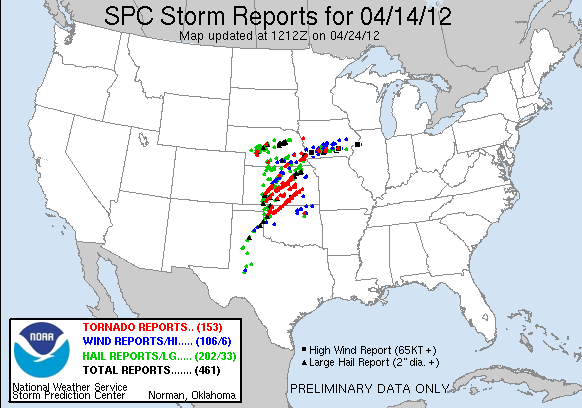 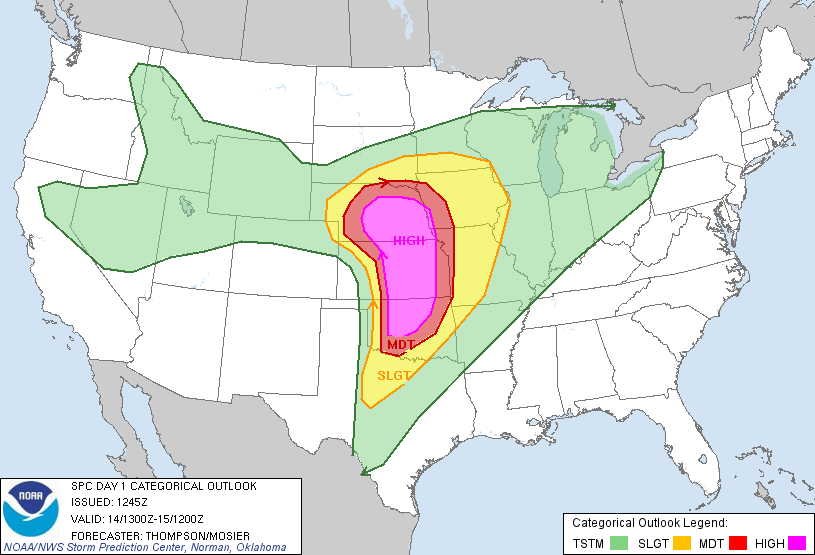 A Few Pointers
Avoid spelling and grammar mistakes. 	
Poor spelling and grammar reflects poorly on your office and erodes your credibility. 

Avoid using subjective descriptions. 
Instead of saying “insanely high MLCAPE” say “4000-5000 J/kg MLCAPE”. Keep it scientific!

Always have someone else proofread your discussion.
 
Read more discussions! 
The more you read, the better you’ll write!

Know your audience!
Keep these in mind!
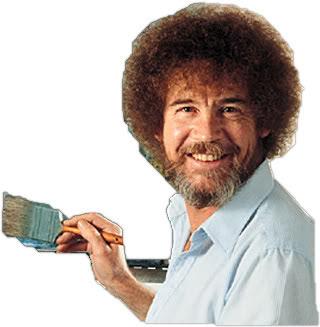 Forecast Journals
Your task: 
Use observations and short/long range models to create a series of SPC-style Day 1 convective outlooks. 

Each journal will have three parts: 
An SPC-style outlook graphic (categorical only, no individual hazards required)
A Day 1 forecast discussion. 
Post event verification and discussion

Your forecast journal will NOT be graded on forecast accuracy, but WILL be graded on: 
Meteorological concepts and consistency
Incorporation of various observation networks (no model-only forecasts)
Spelling and grammar

Please see the online rubric for further instructions and expectations.